Потребитель. 
    Право. 
 Защита
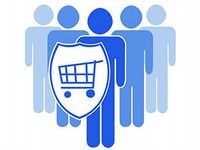 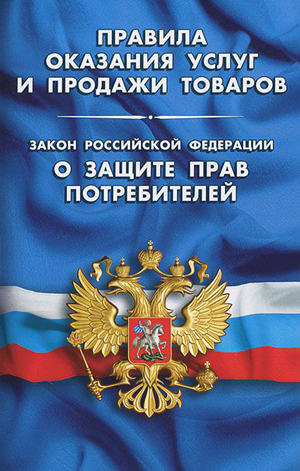 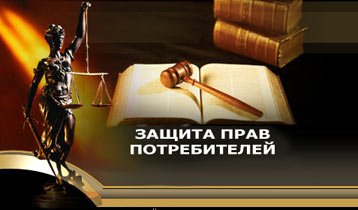 Потребителям – 
качественные товары и услуги
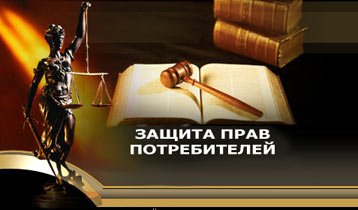 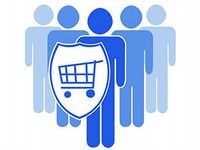 15 марта
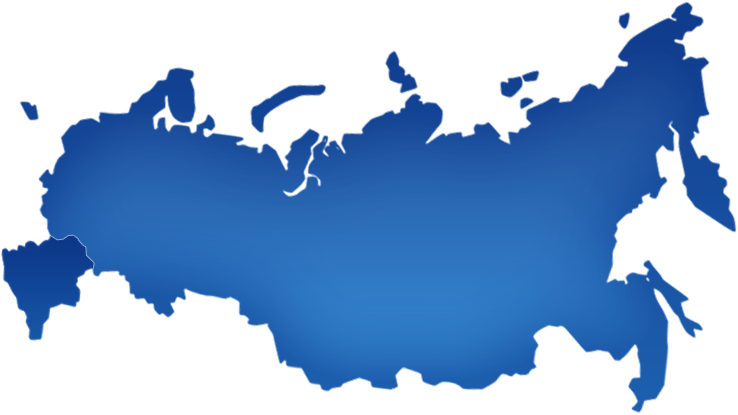 Всемирный день 
защиты прав
потребителей
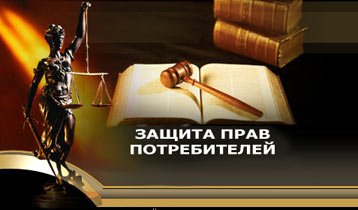 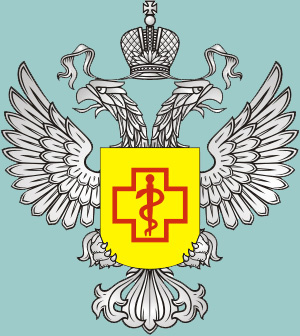 15 марта
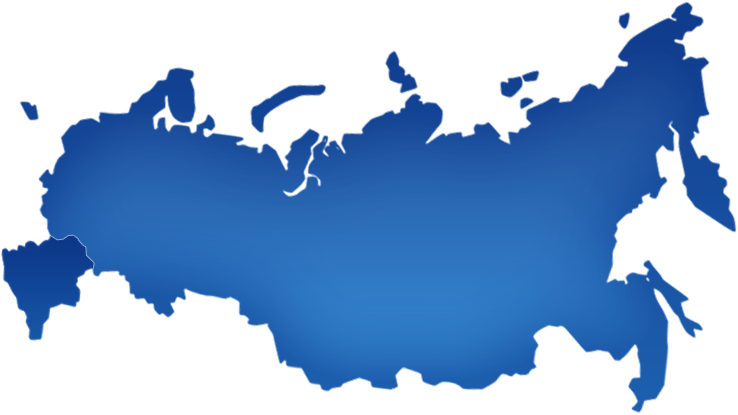 2016 года
Девиз 
Всемирного дня 
защиты прав потребителей:
«Исключить 
антибиотики из меню»
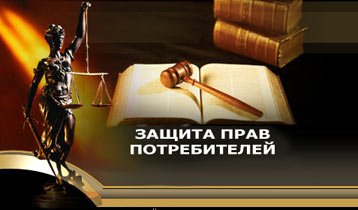 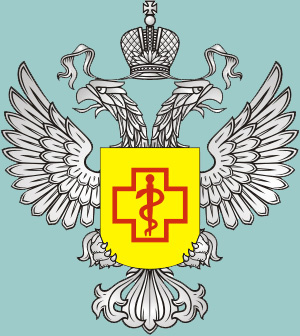 Опасность!
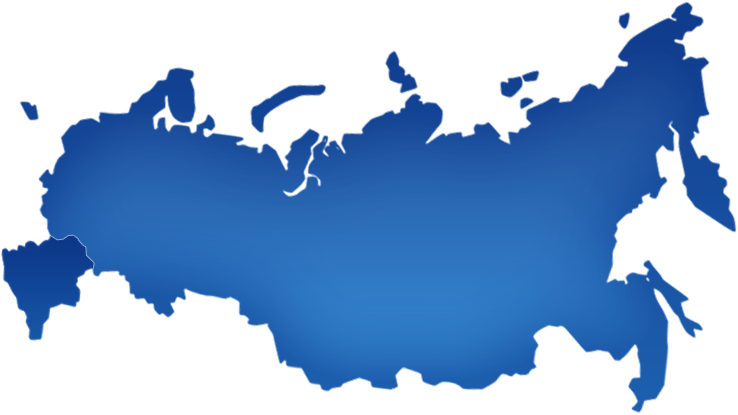 Устойчивость человечества к антибиотикам 
возросла  по  всему  миру 
до опасно высокого уровня
Всемирная организация здравоохранения 
предупреждает, что, если ничего не предпринять, 
лекарства перестанут быть эффективными, 
а простые инфекции могут быть 
смертельными для людей.
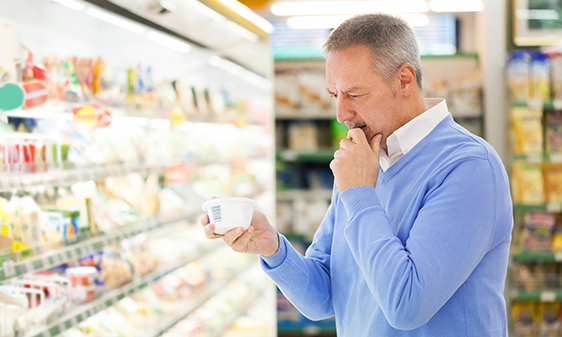 антибиотики стали использовать:
при выращивании рыбы
в животноводстве
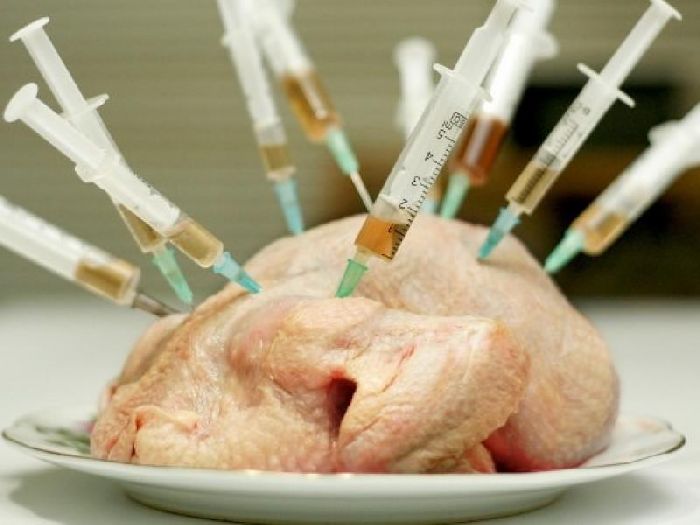 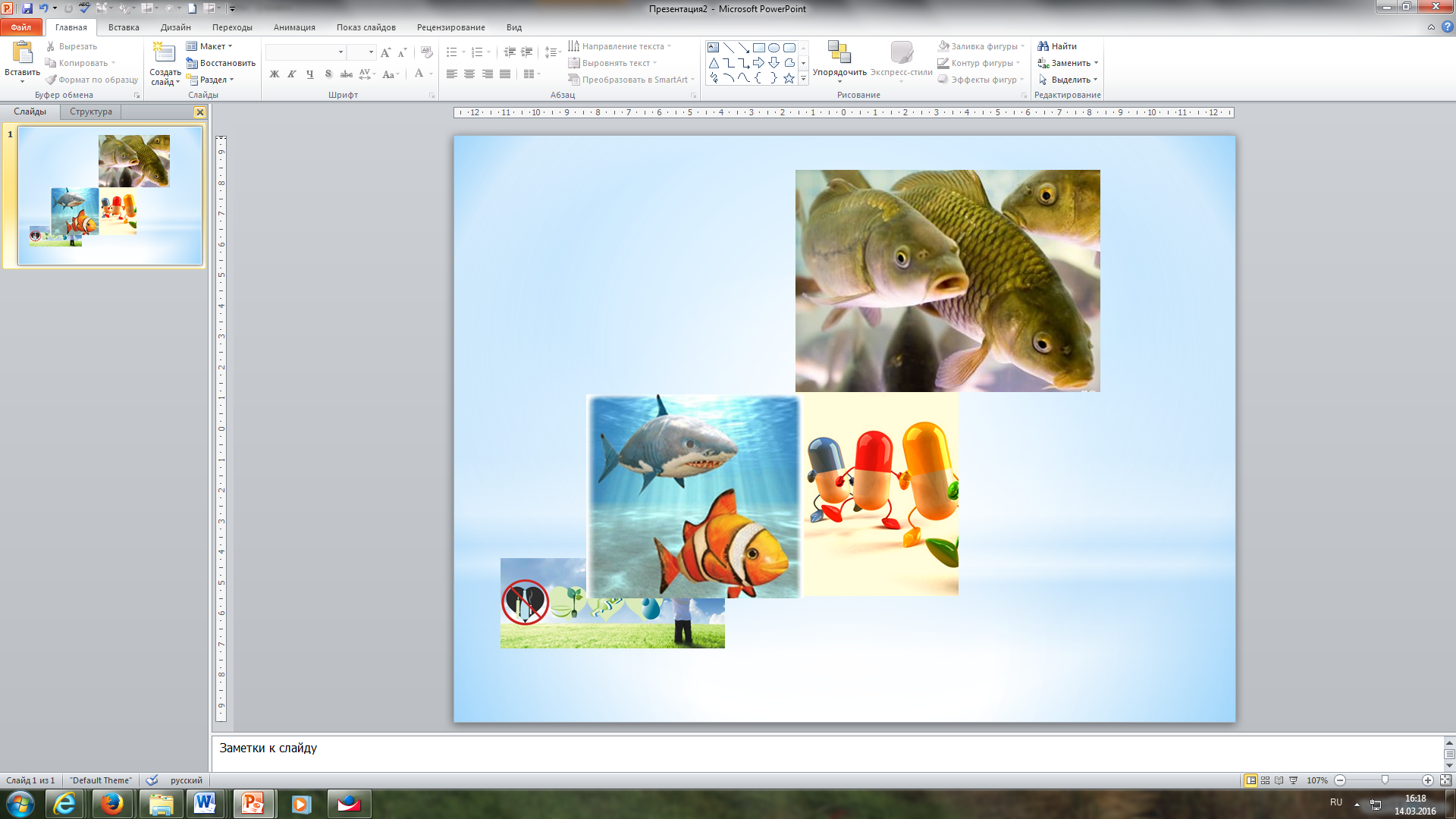 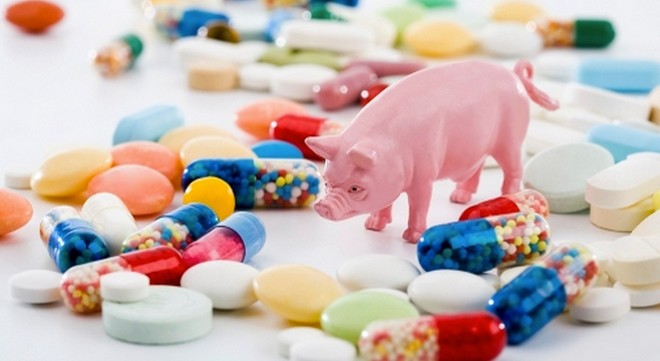 в птицеводстве
в растениеводстве как стимуляторы роста и 
защиты от вредителей
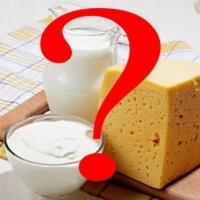 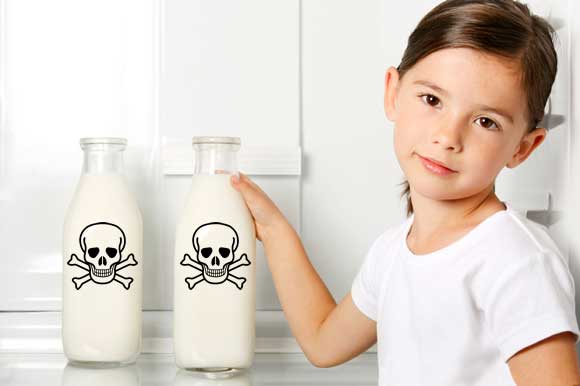 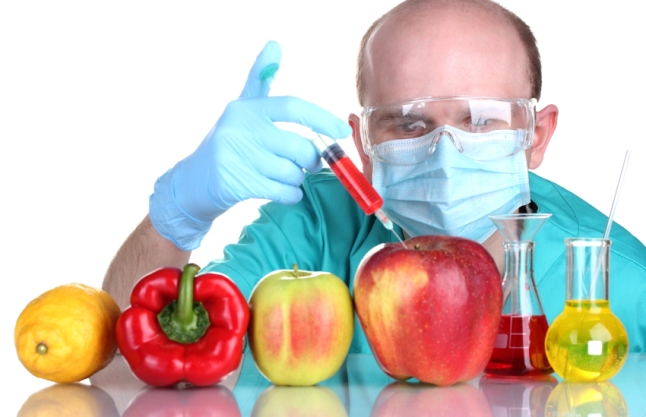 при производстве
  молочной продукции
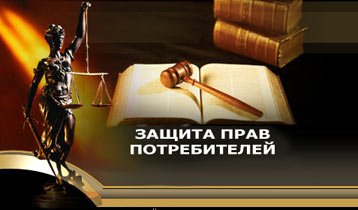 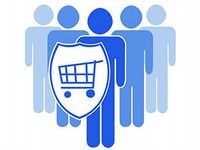 Чем же грозит человеку
такой бесконтрольный 
прием антибиотиков?
Сейчас уже с этим связывают:
невосприимчивость организма к приему антибиотиков
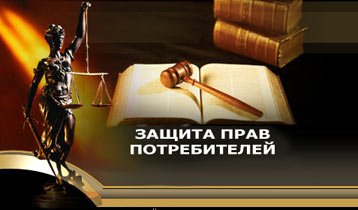 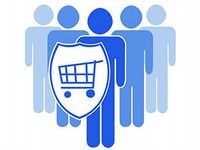 Как свести вред антибиотиков
в продуктах питания к минимуму?
Нужно самым тщательным образом 
выбирать продукты:
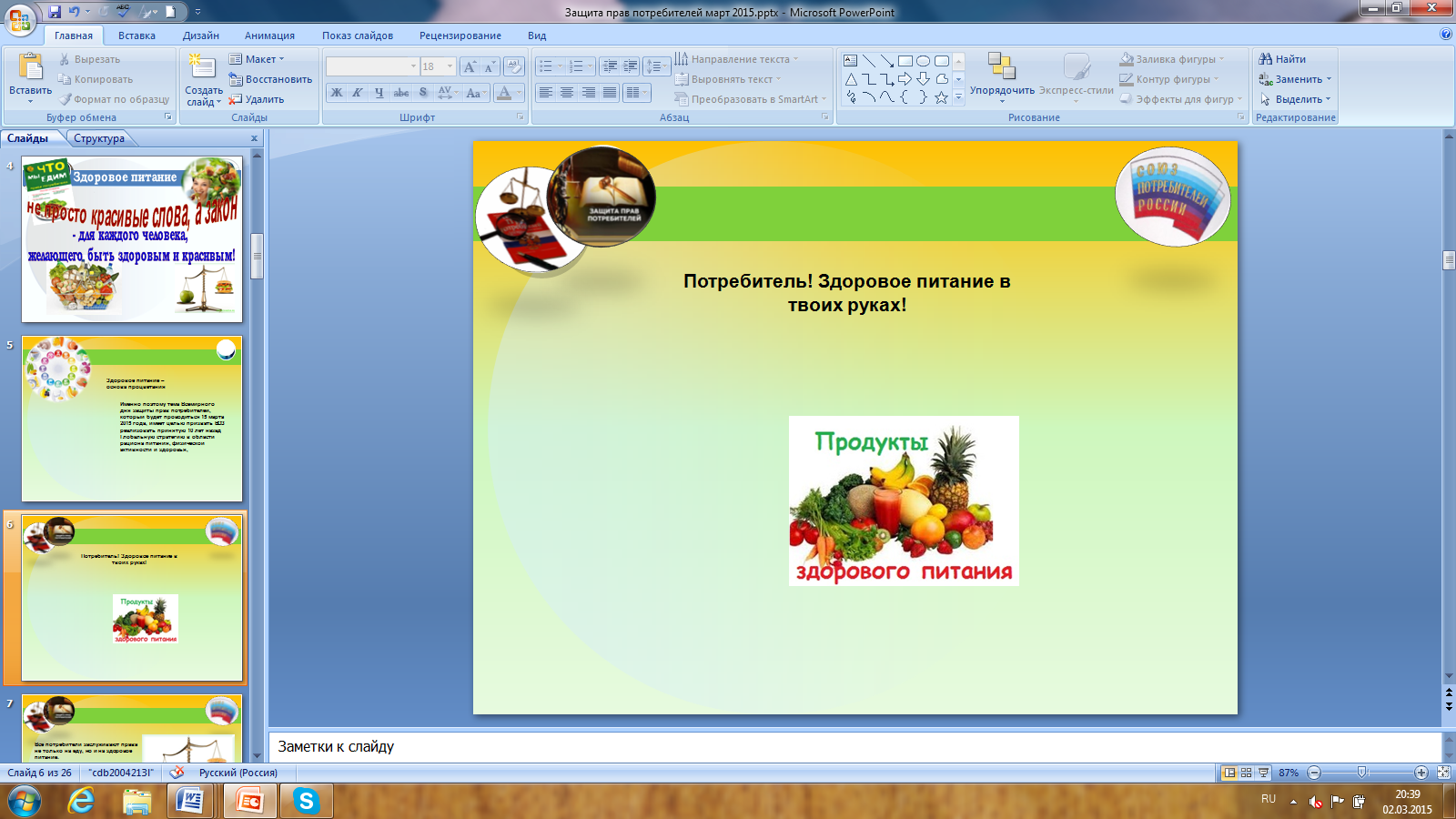 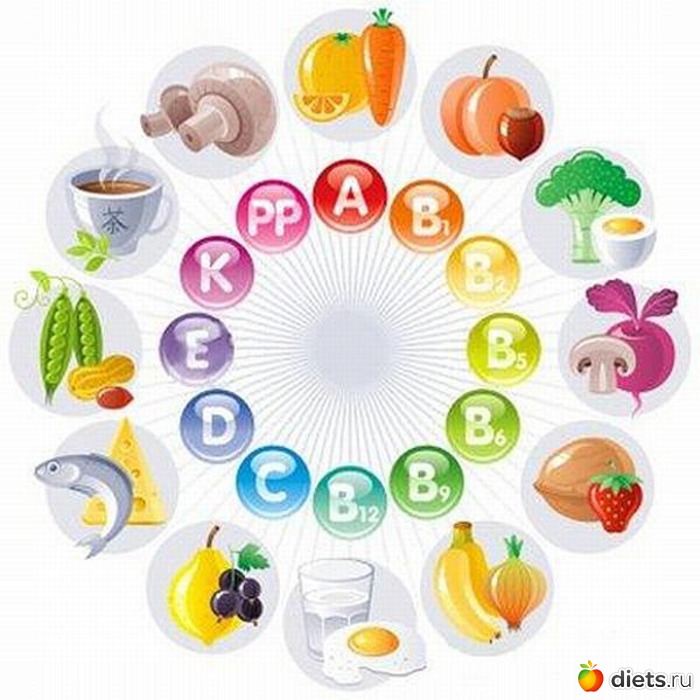 Помните!
Все потребители 
заслуживают право
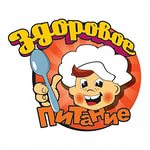 не только на еду,
 но и на здоровое питание
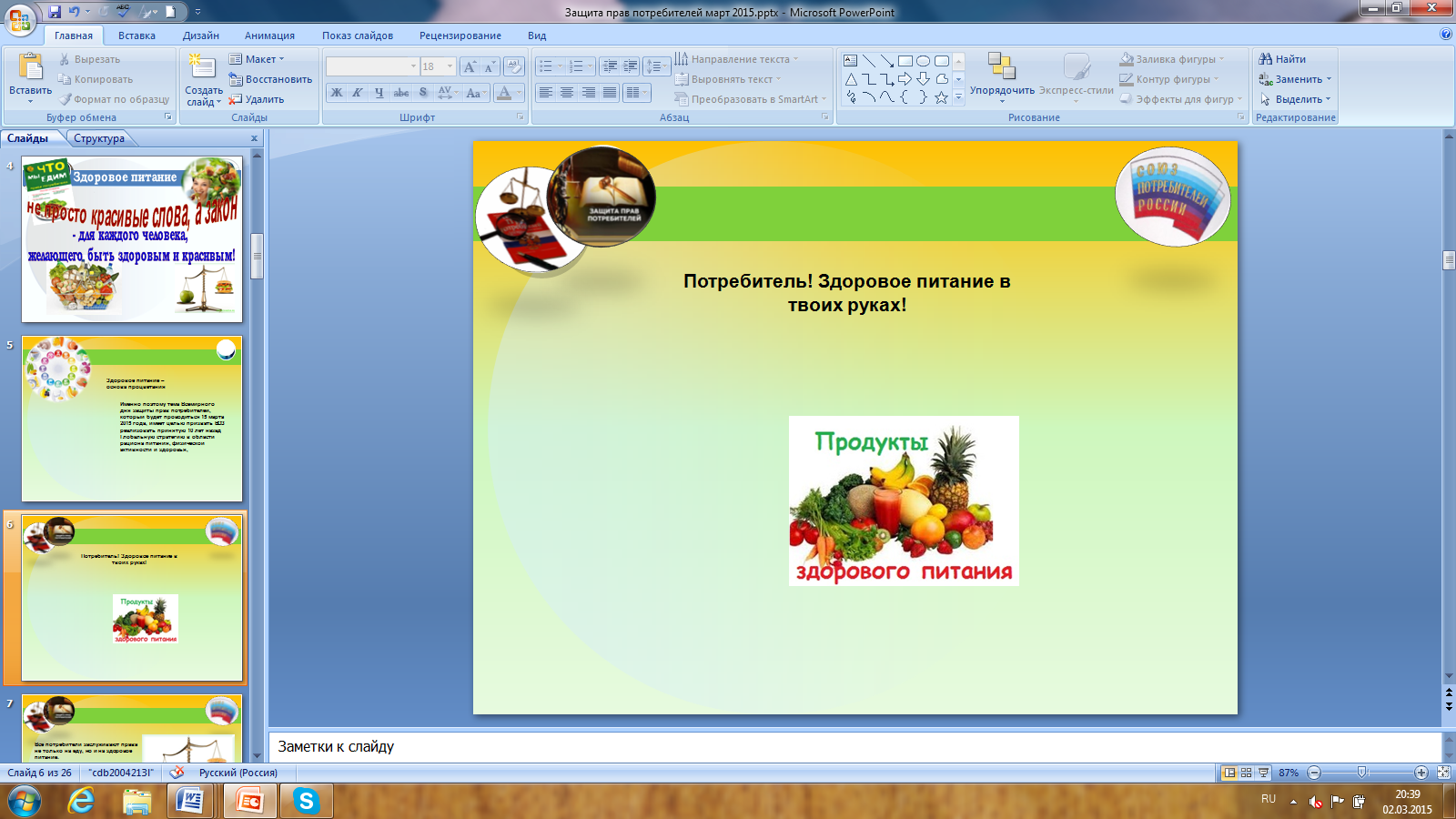 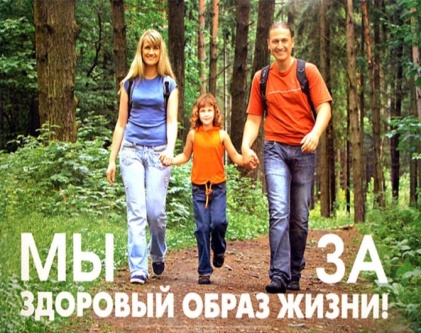 Точный состав
 здорового рациона будет зависеть 
от индивидуальных потребностей человека:
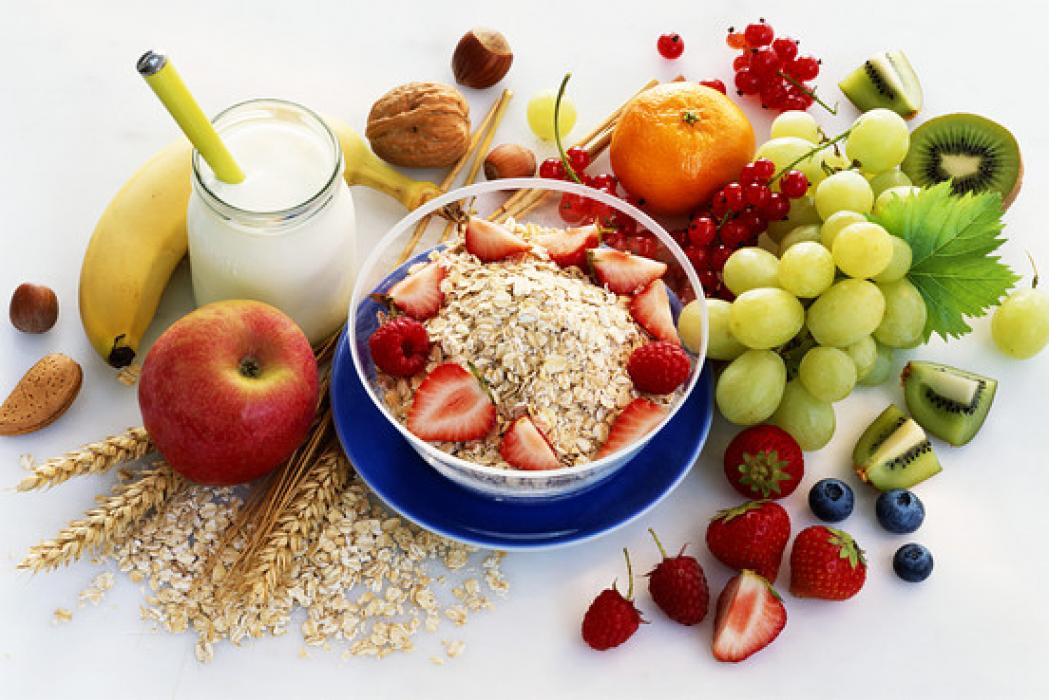 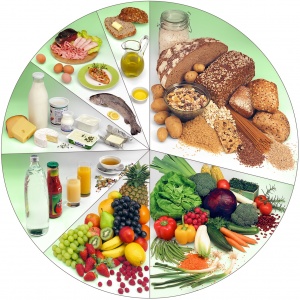 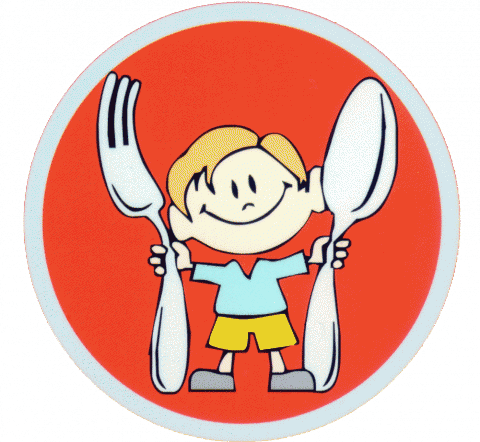 Пирамида питания
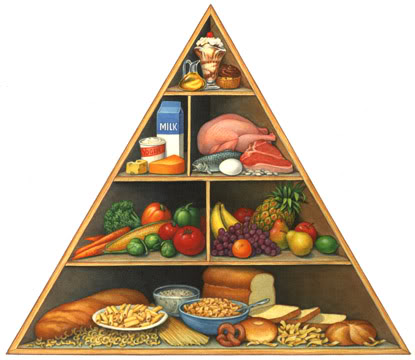 Жиры, растительные масла,
сладости
5%
Мясо, птица, рыба, яйца, 
молоко и молочные продукты
20%
Фрукты, овощи
35%
Злаки, картофель, крупы
40%
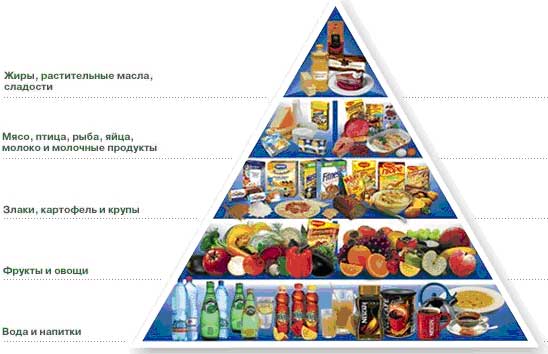 не менее 
1, 5 литра
Вода, напитки –
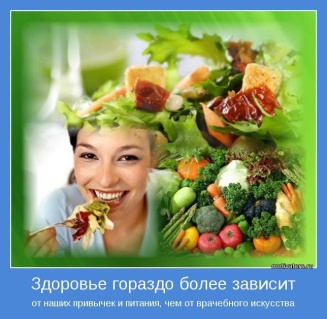 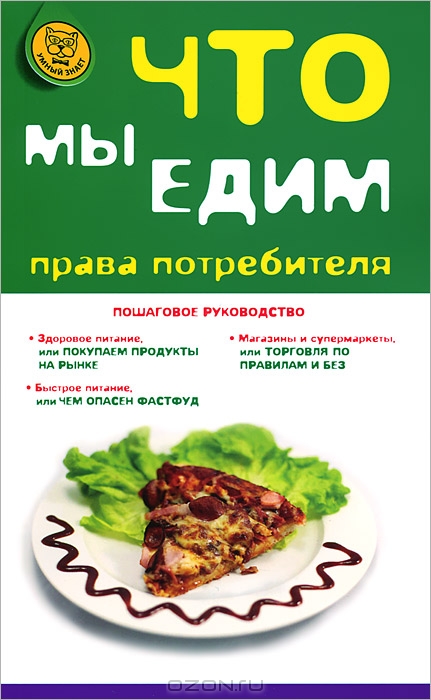 Здоровое питание
не просто красивые слова, а закон
- для каждого человека,
 желающего быть здоровым и красивым!
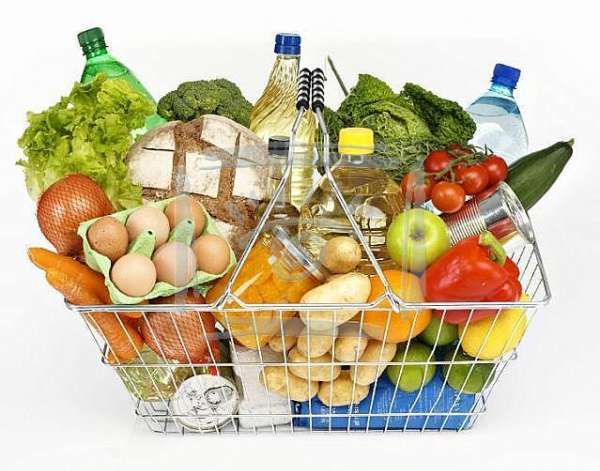 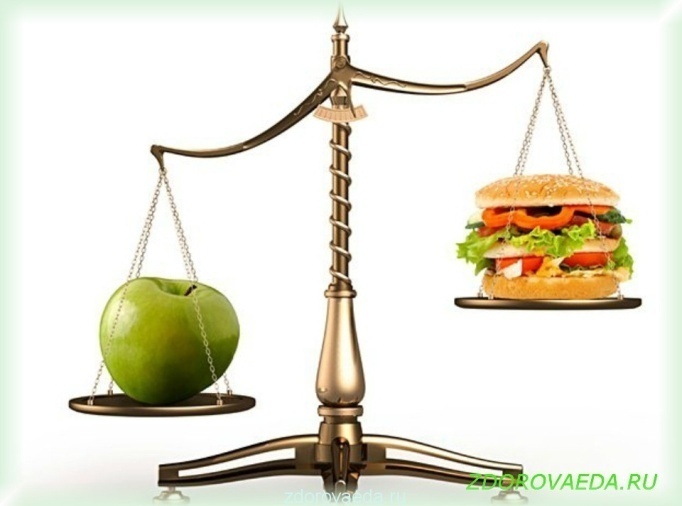 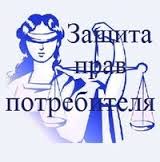 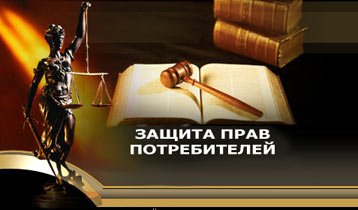 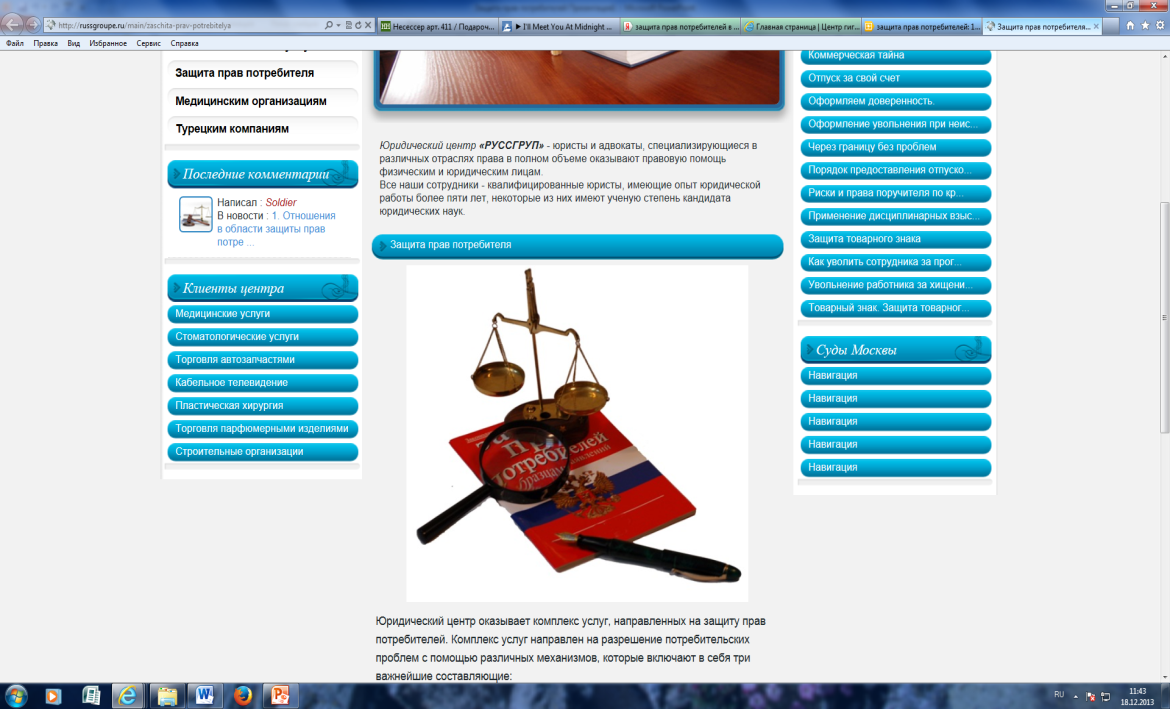 если  нарушены 
права потребителя???
Что делать
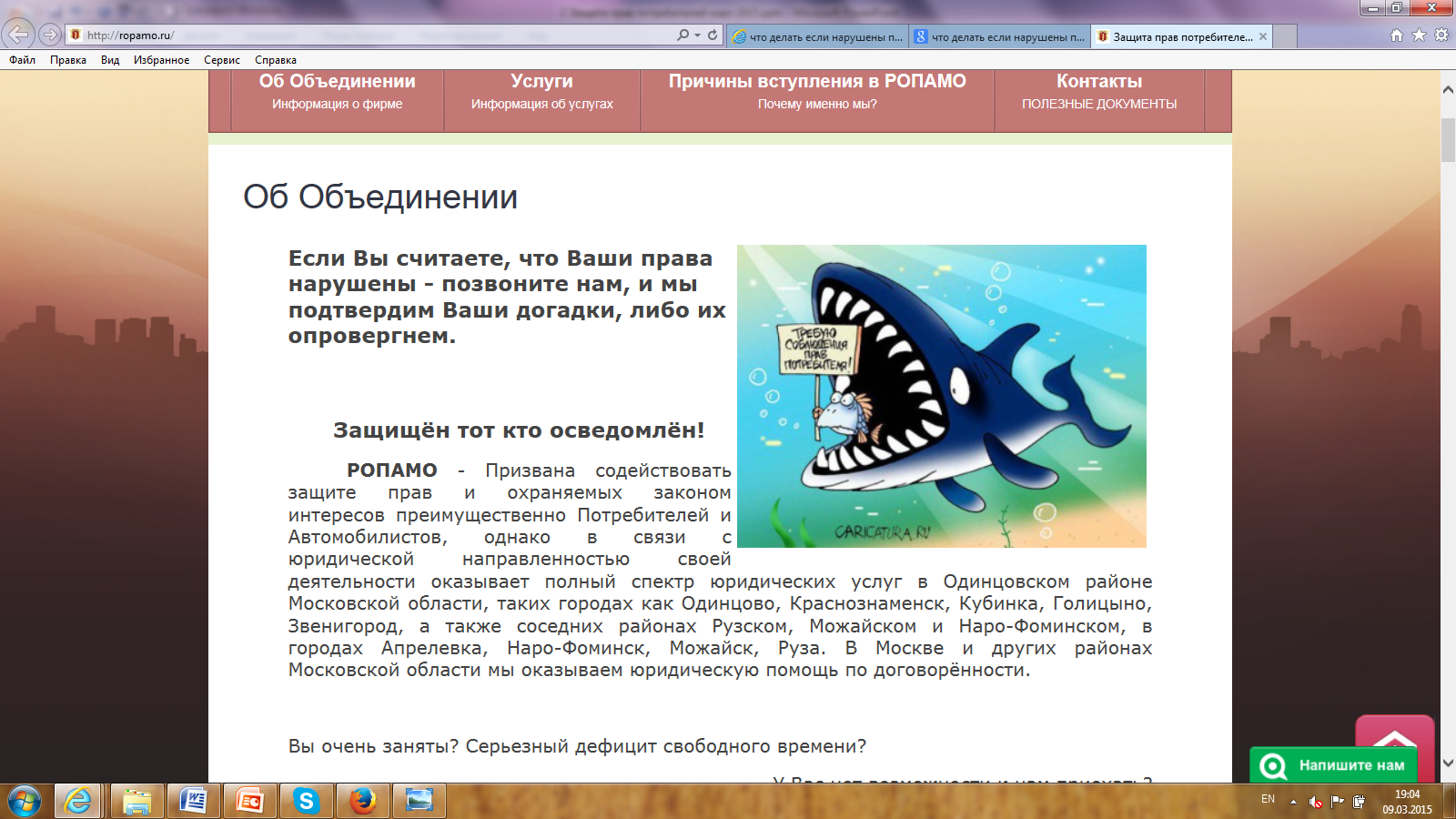 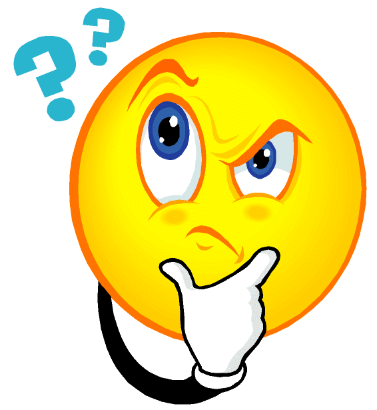 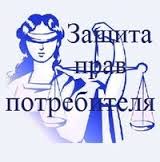 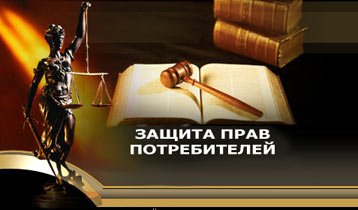 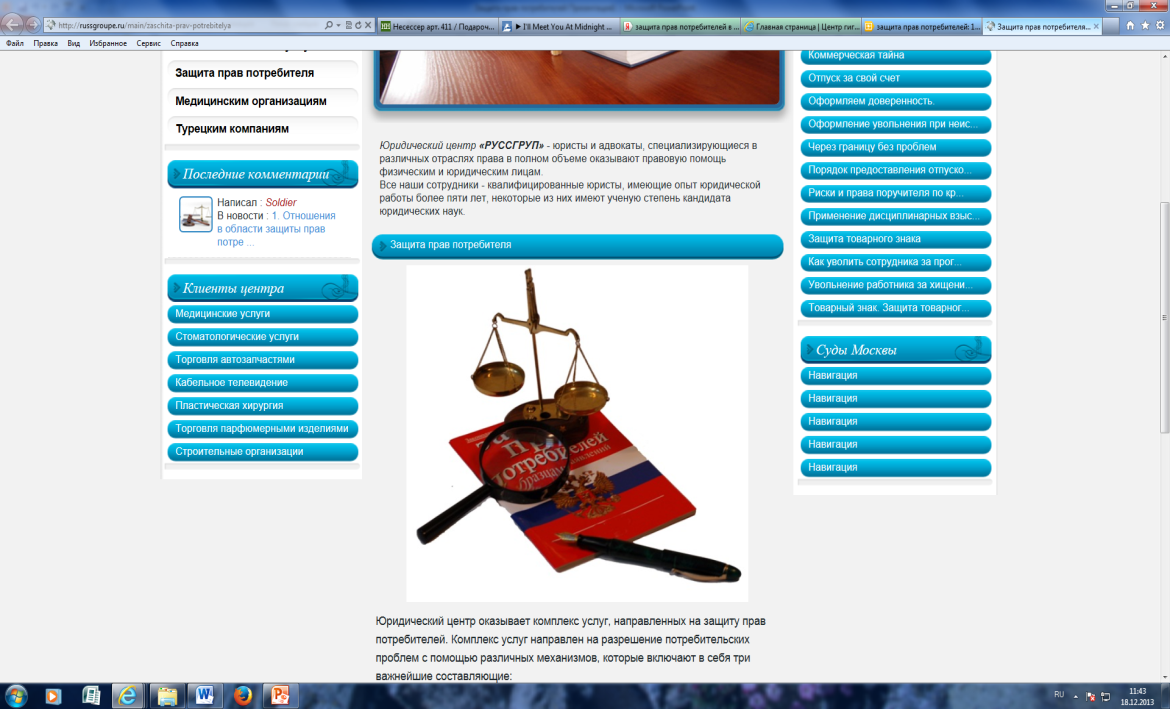 Во- первых
Обратиться к тексту
закона
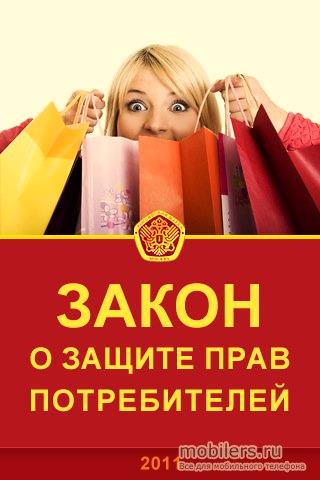 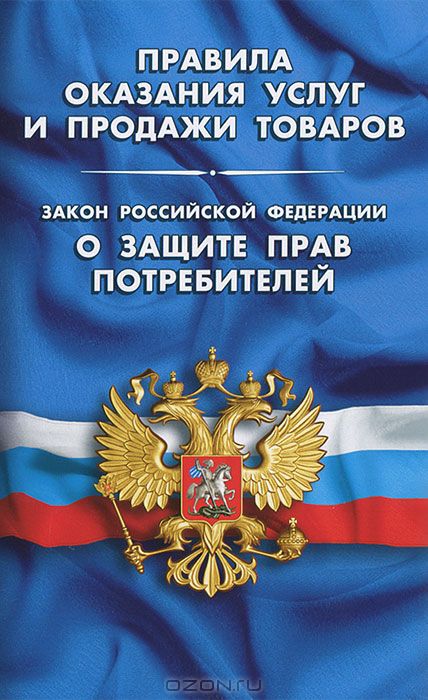 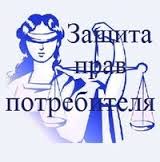 Потребитель имеет право:
на государственную и 
 общественную защиту
защиту осуществляют
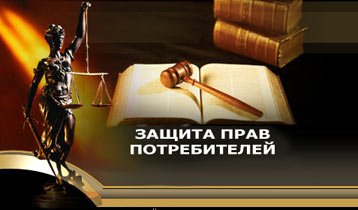 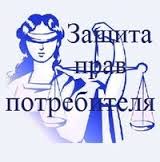 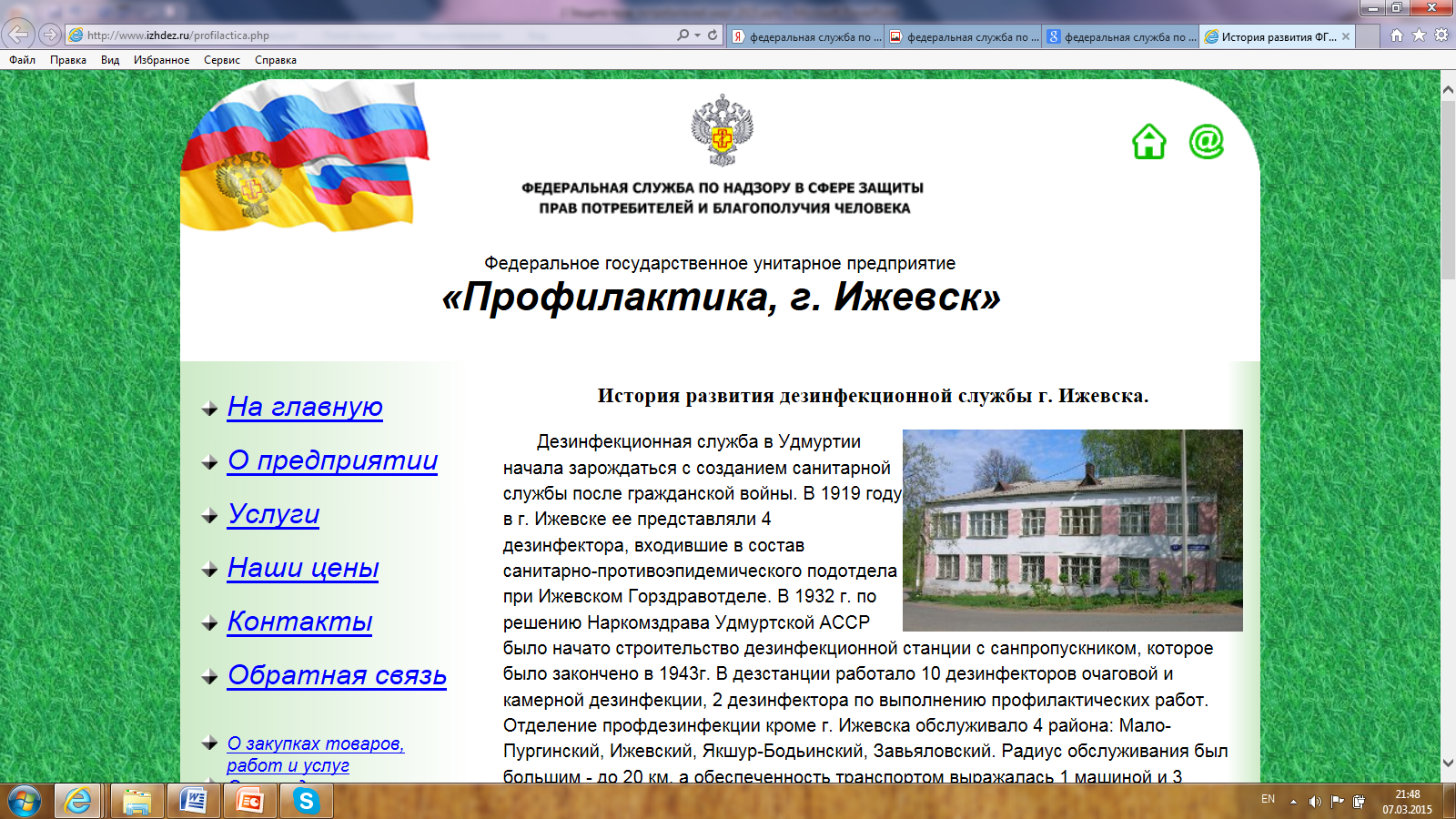 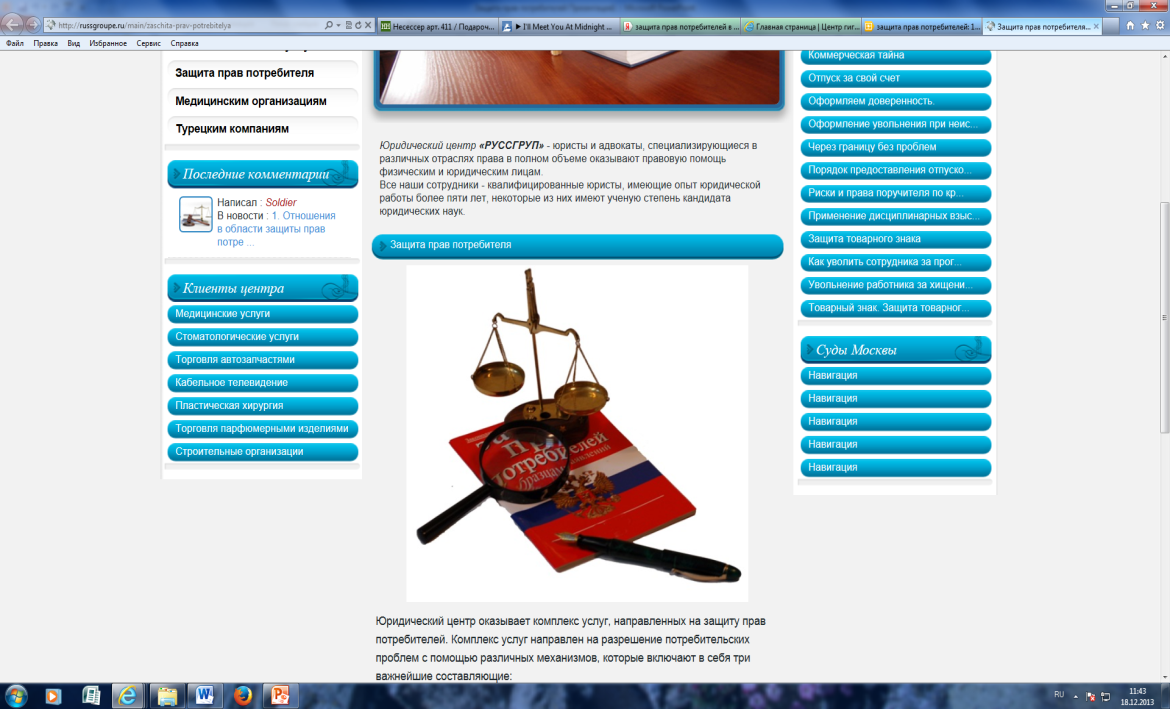 http://rospotrebnadzor.ru/federal_service -
уполномоченным федеральным  органом 
исполнительной власти является
Федеральная служба 
по надзору в сфере 
защиты прав потребителей 
и благополучия человека
Сокращенное название: 
РОСПОТРЕБНАДЗОР
Адрес: 127994, г. Москва, 
Вадковский пер., д. 18/20
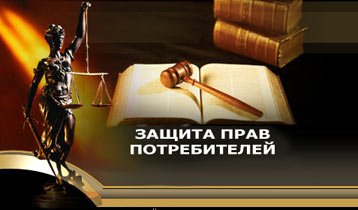 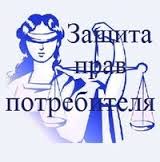 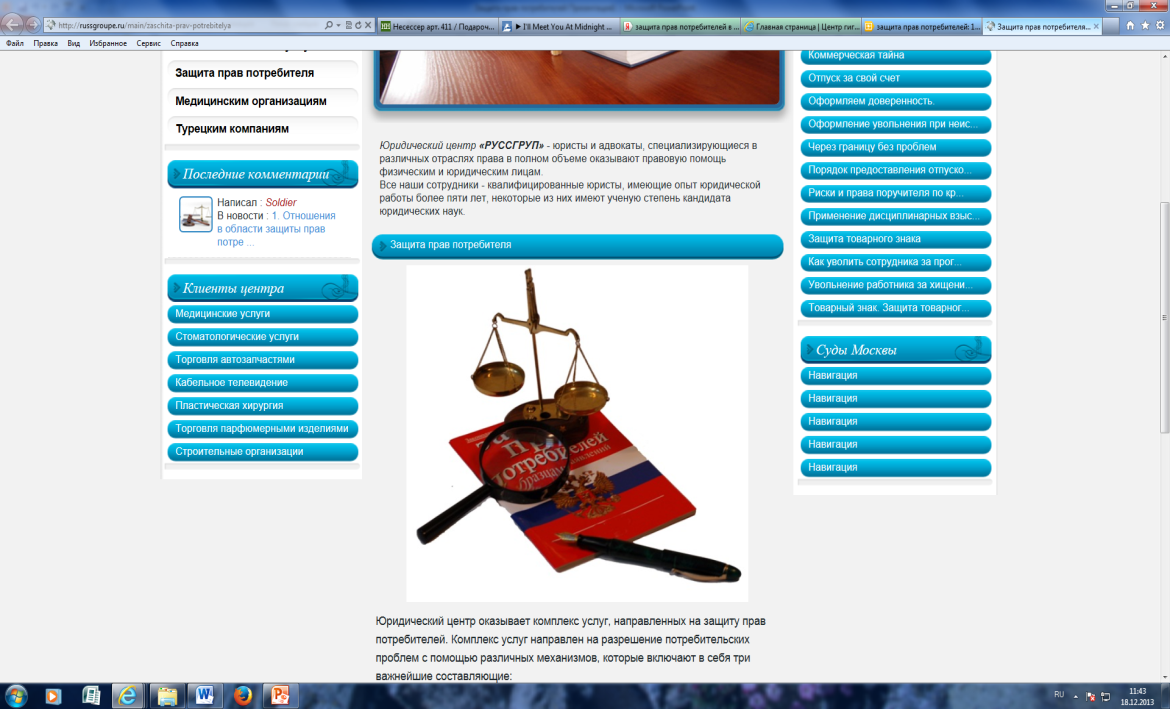 http://rospotrebnadzor.ru/federal_service -
Работает
Горячая линия Роспотребнадзора –
8-800-100-00-04
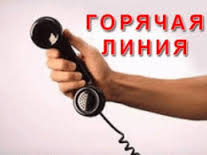 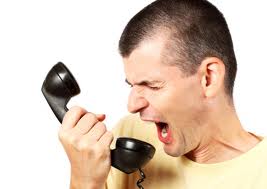 и общественная приемная.
Часы работы горячей линии, общественной приемной, 
порядок обращения граждан 
можно уточнить на сайте Роспотребнадзора
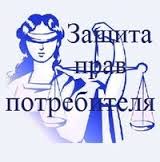 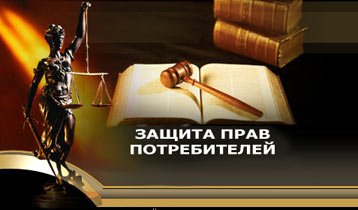 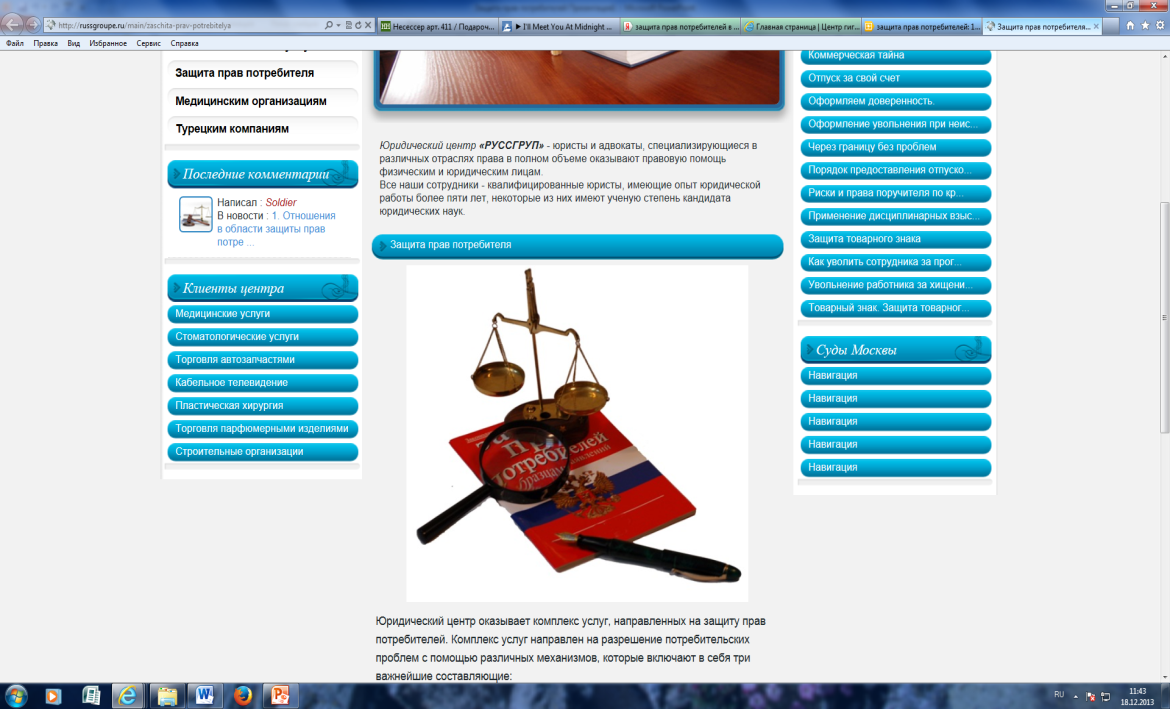 https://www.oprf.ru/
Общественная Палата РФ 
открыла «ГОРЯЧУЮ ЛИНИЮ» по контролю за ценами на продукты и прочие потребительские товары во всех регионах.
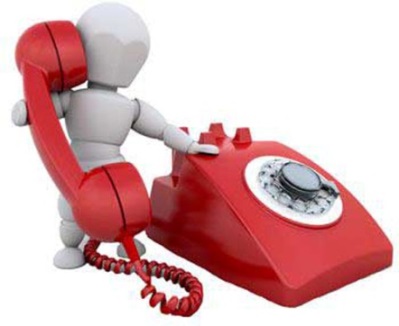 Горячая линия 
Общественной палаты РФ 
принимает звонки по телефону 
8-800-700-8-800
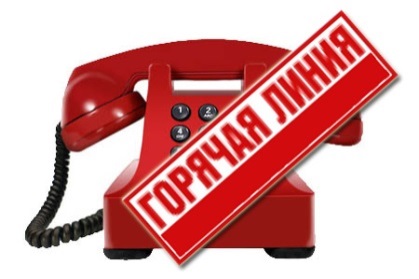 Звонок из любого региона России бесплатный. 
Время работы: пн.-чт. с 9 до 18, пт. - с 9 до 16:45
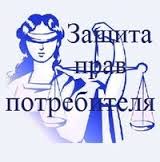 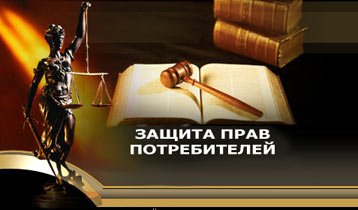 портал
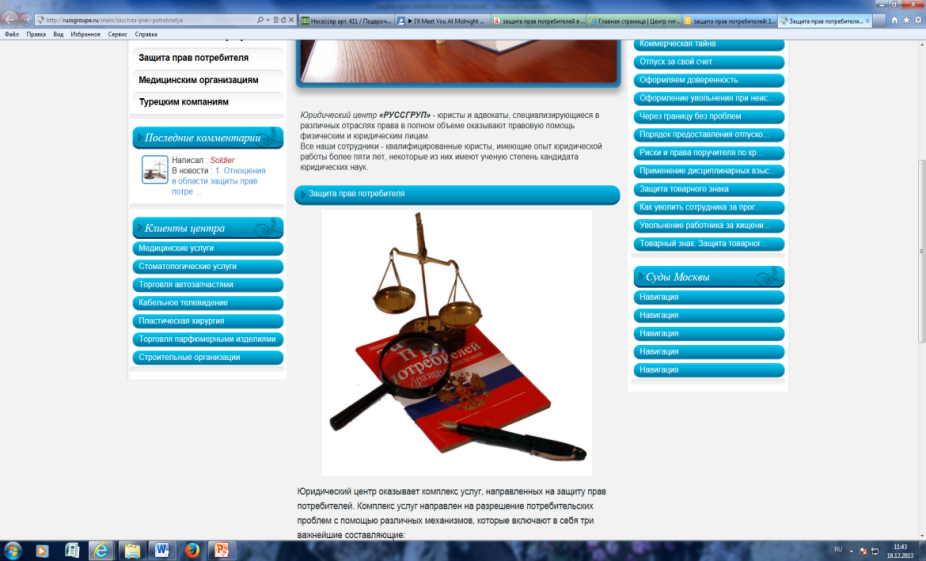 http://www.potrebinforms.ru
ПОТРЕБИНФОРМС
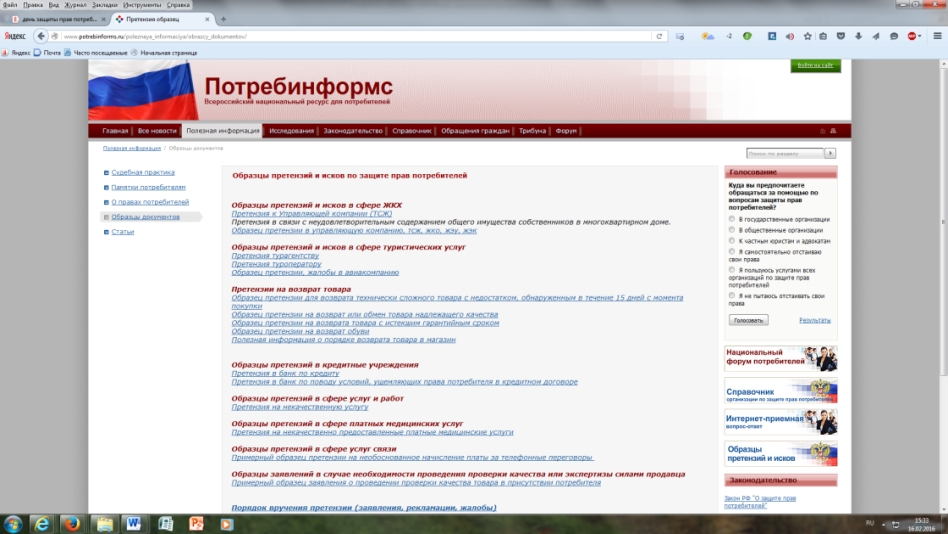 ВСЕРОССИЙСКИЙ ГОСУДАРСТВЕННЫЙ 
НАЦИОНАЛЬНЫЙ РЕСУРС 
ДЛЯ ПОТРЕБИТЕЛЕЙ
Много полезной информации:
Памятки потребителям
О правах потребителей
Образцы документов
Интернет-приемная
Обзор обращений
и многое другое
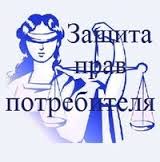 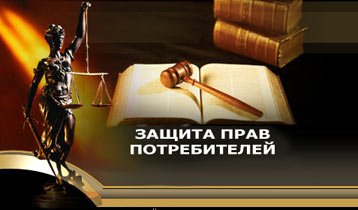 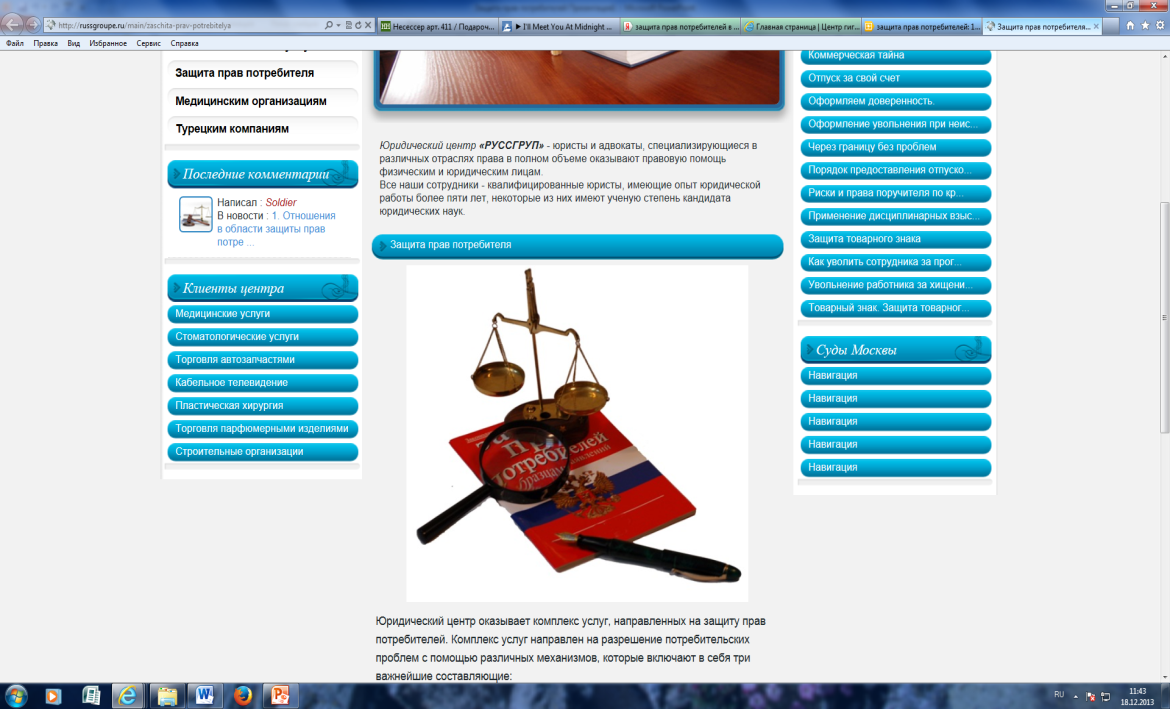 Потребители
Ленинградской области могут 
получить консультации
по вопросам защиты своих прав в:
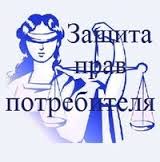 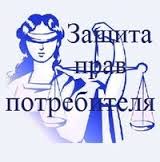 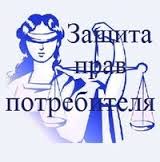 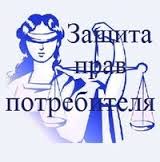 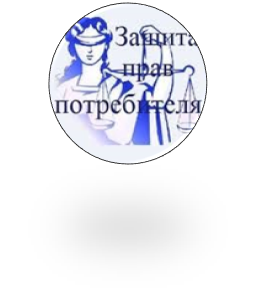 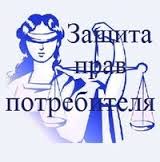 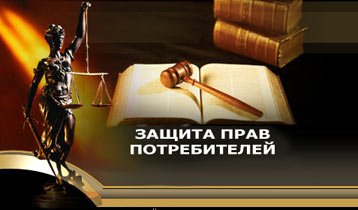 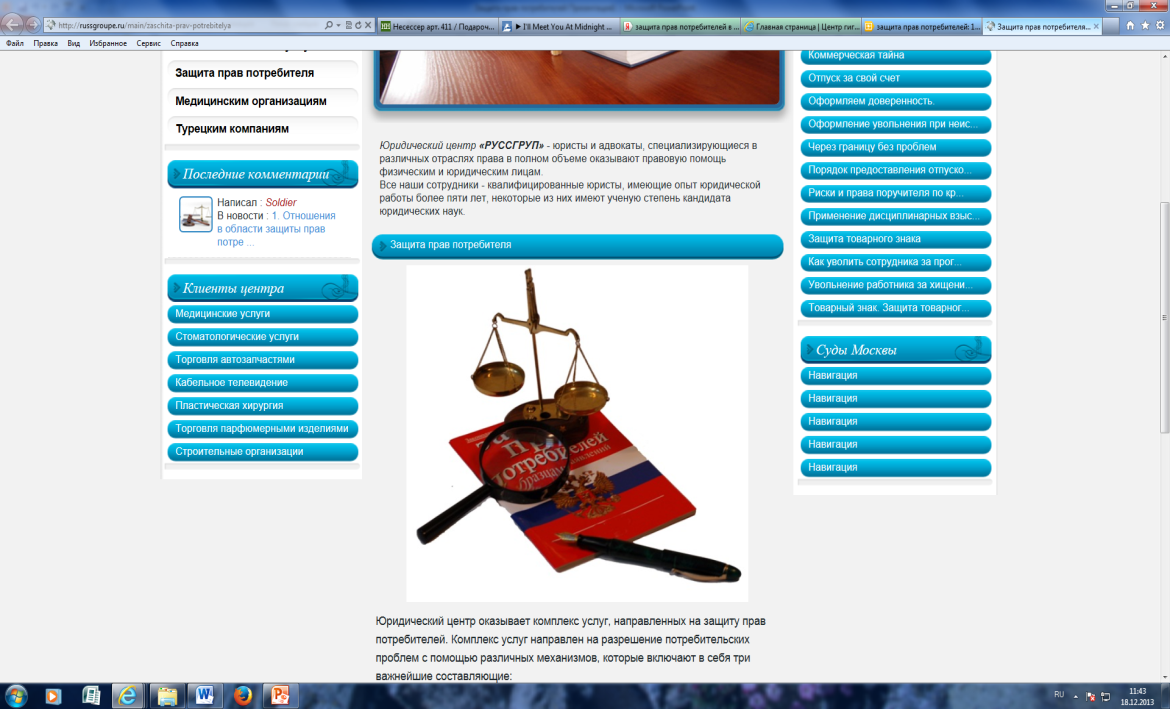 http://47.rospotrebnadzor.ru
Управление Федеральной службы по надзору в сфере 
защиты прав потребителей и благополучия человека 
по Ленинградской области
осуществляет
В Ленинградской области контроль и надзор 
в сфере обеспечения санитарно-эпидемиологического 
благополучия населения, 
защиты прав потребителей и потребительского рынка
192029, Санкт-Петербург, 
ул. Ольминского, д. 27,
 тел. (812) 365-1800 (приемная), (812) 365-4705
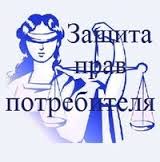 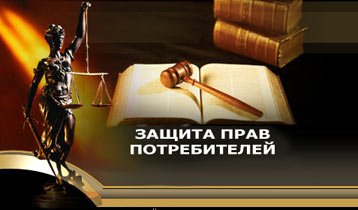 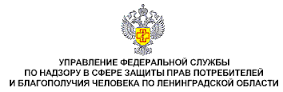 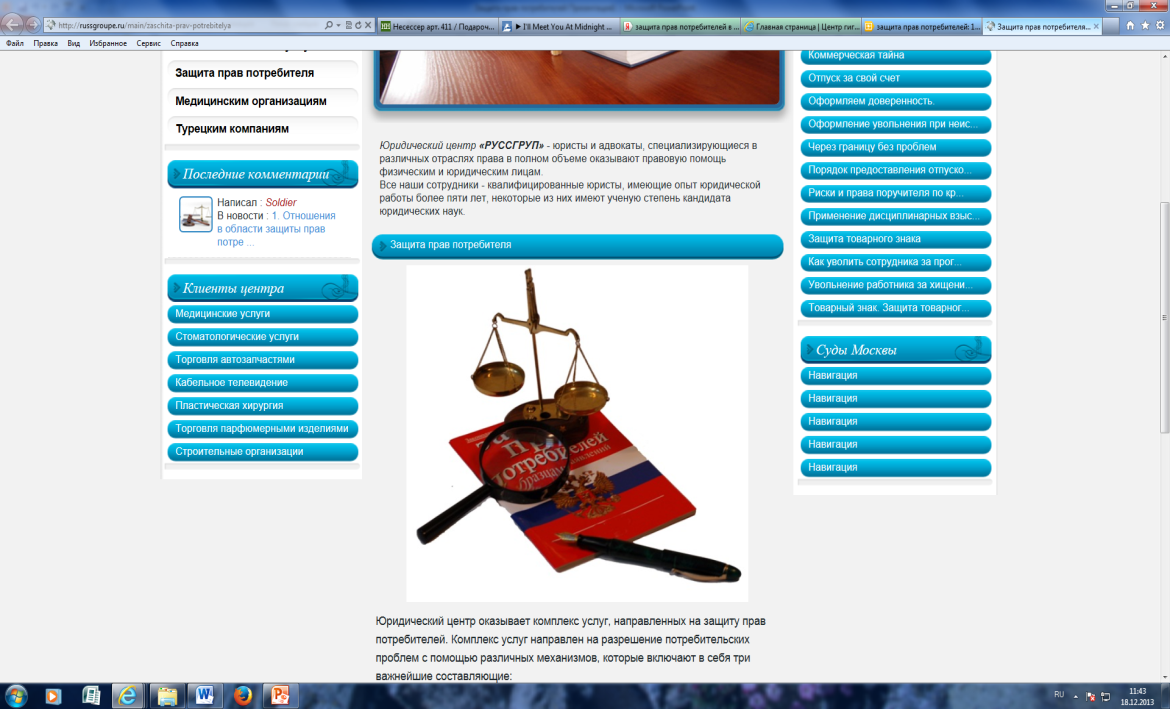 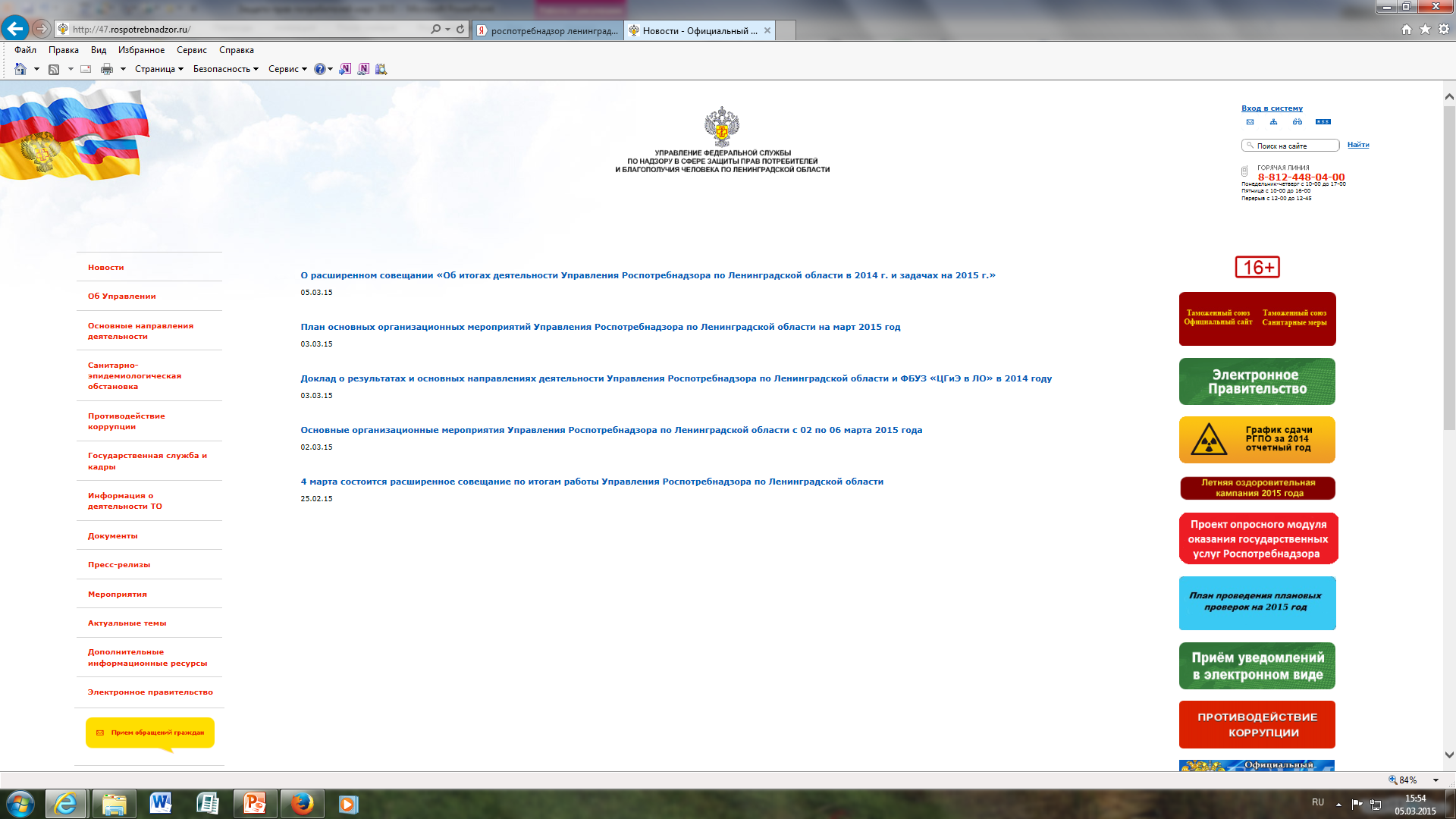 на портале 
РОСПОТРЕБНАДЗОРА
Горячая линия
8-812-448-04-00
Новости
А также другая 
полезная информация
Документы
Актуальные темы
Прием обращений граждан
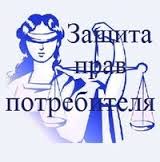 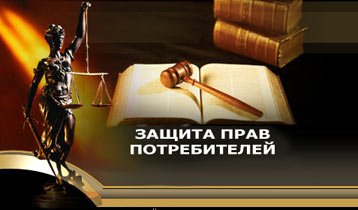 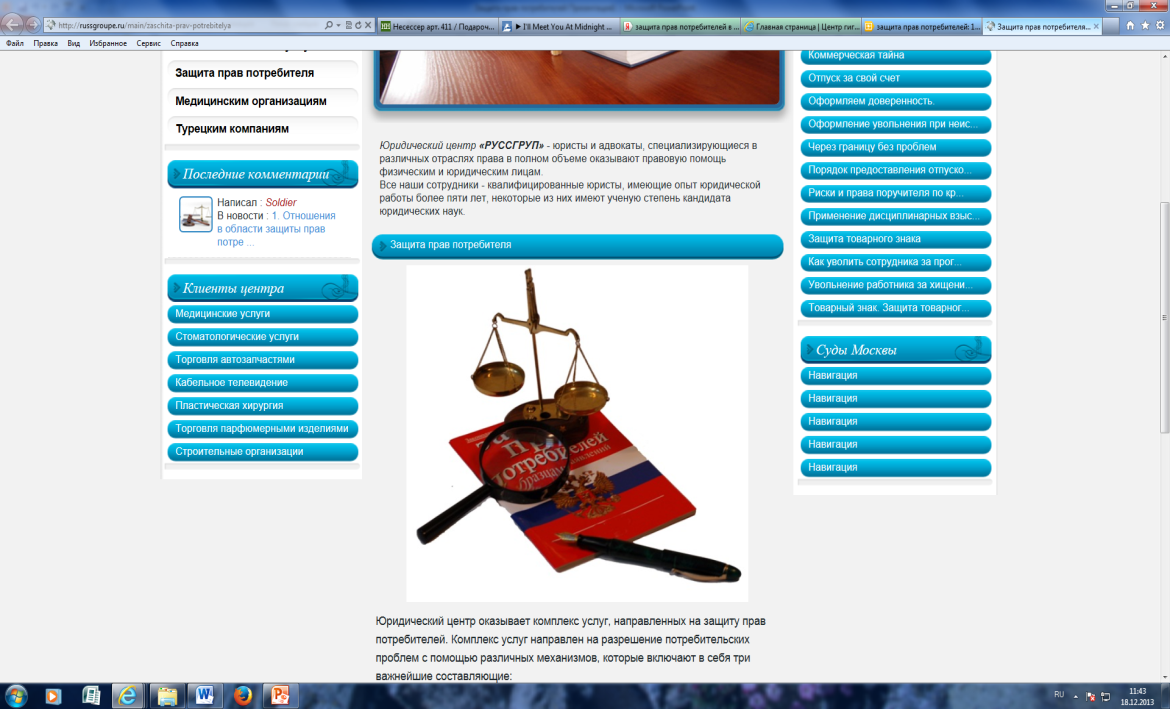 http://www.cgelo.ru
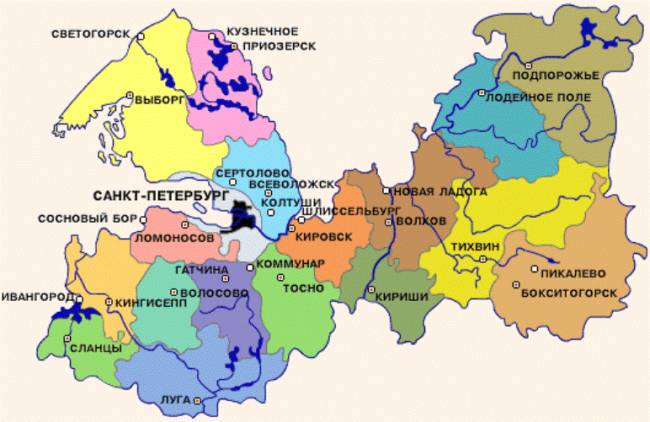 Федеральное бюджетное учреждение здравоохранения 
“Центр гигиены и эпидемиологии 
в Ленинградской области”
Структурное подразделение 
РОСПОТРЕБНАДЗОРА
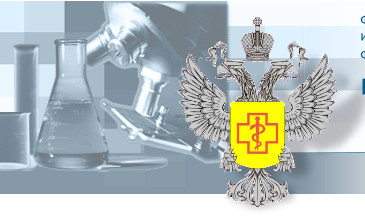 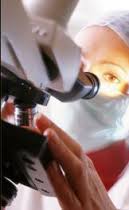 Адрес:
 192029, г. Санкт-Петербург, 
ул. Ольминского, дом 27
Тел.: +7 (812) 448-05-11
Эл. почта: alchiev@cgelo.ru
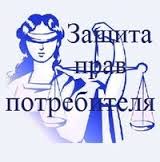 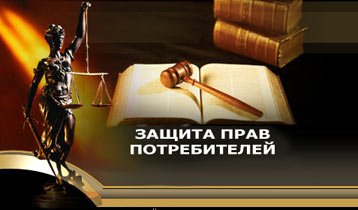 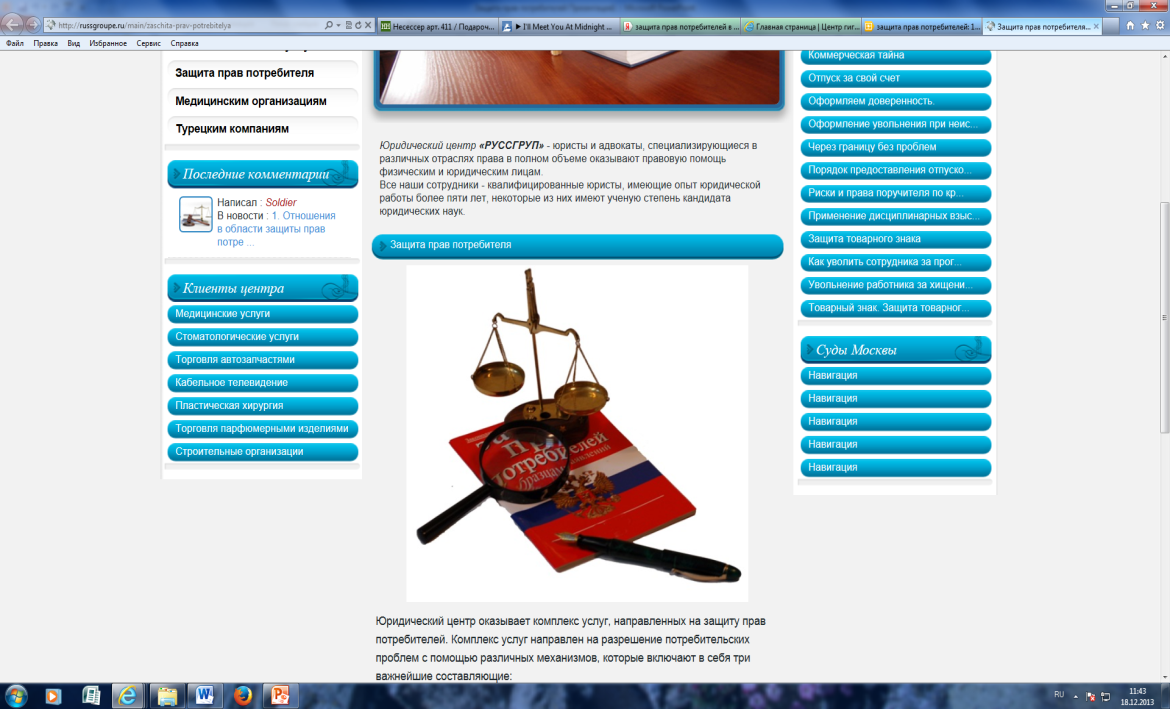 http://www.cgelo.ru
“Центр гигиены и эпидемиологии
 в Ленинградской области”
Выявляет и устанавливает причины возникновения
и распространения инфекционных заболеваний, 
проводит противоэпидемические мероприятия
Проводит оценку товаров народного потребления
 на качество и безопасность.
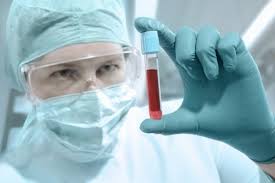 Оказывает консультационные услуги 
по защите прав потребителей.
http://www.potrebitel-russia.ru
Общественную защиту, осуществляют
общественные объединения потребителей, 
их ассоциации, союзы.
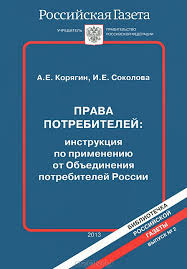 Первые общественные организации 
возникли в 1989 г.
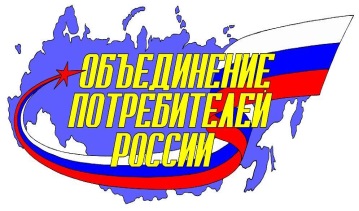 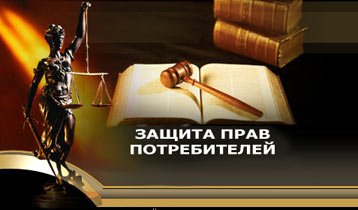 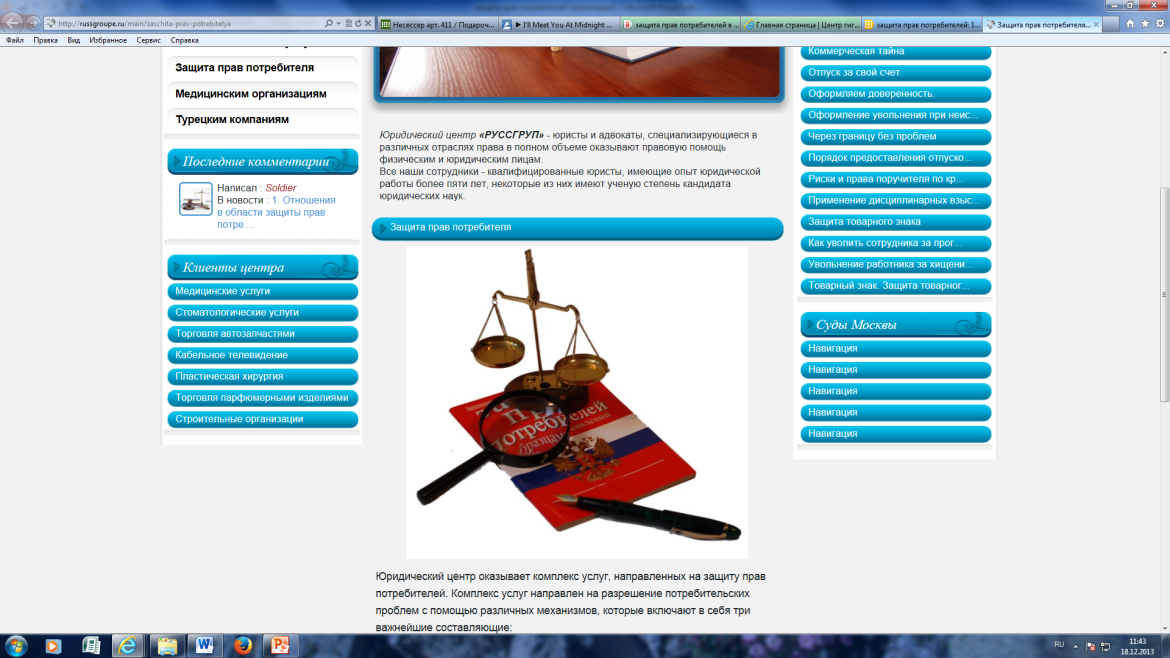 http://www.potrebitel-russia.ru
Защищать каждого, действовать в интересах всех! — 
принцип деятельности 
    Объединения потребителей России -
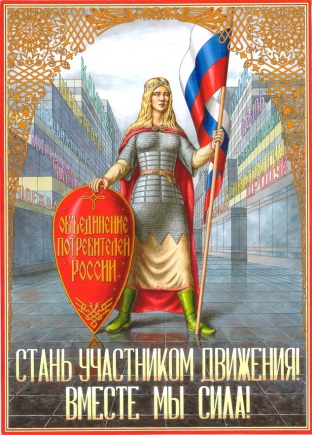 самой массовой общественной организации, защищающей потребительские интересы граждан и всех добросовестных участников потребительского рынка
Адрес: 121170, Москва, Кутузовский проспект, дом 39, офис 318
              mail@potrebitel-russia.ru
С 11.00 до 18.00: тел.: 8 (499) 249-18-70; 8 (499) 249-18-57; 8 (499) 249-34-46; 8 (499) 249-21-51; 8 (495) 510-50-32
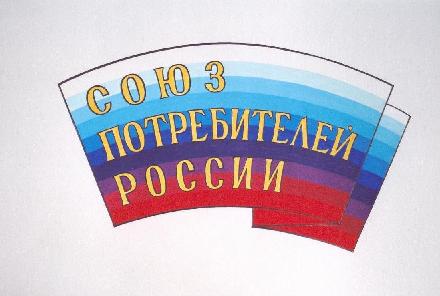 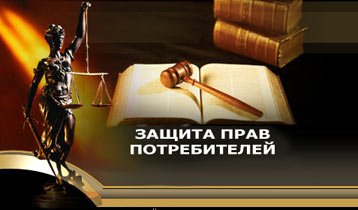 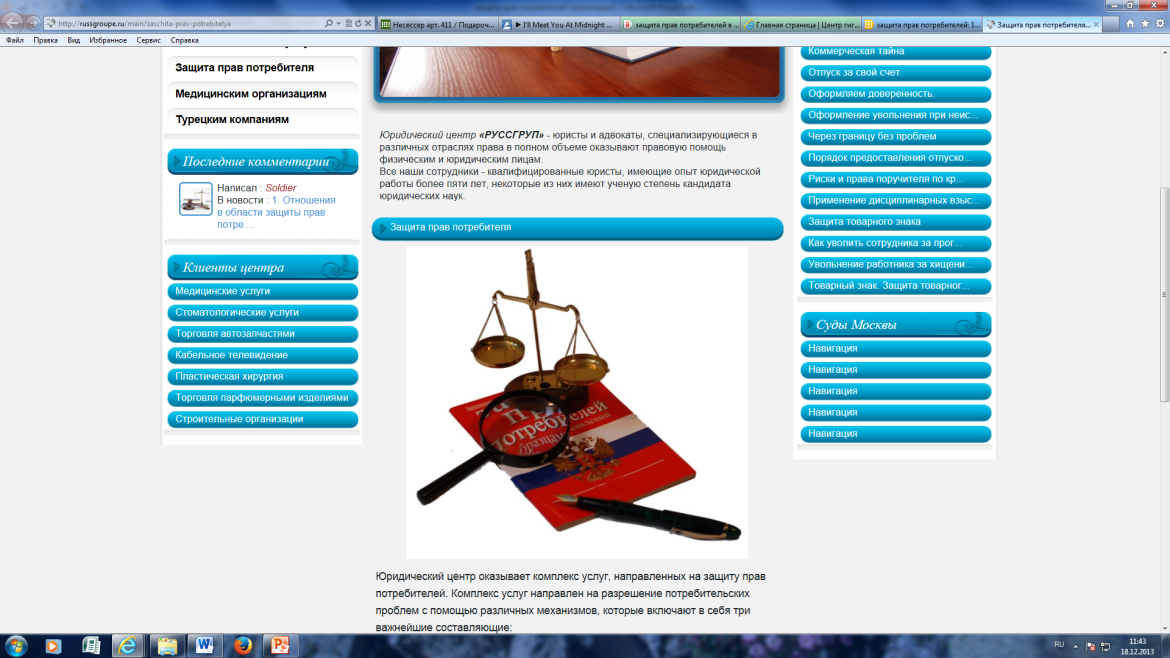 http://www.potrebitel.net
Общественная организация
Союз потребителей 
Российской Федерации
создан в декабре 1990 года.
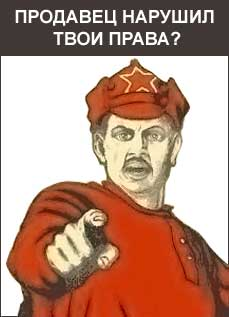 Сегодня он объединяет свыше
100 общественных организаций
по зaщитe пpaв пoтpeбитeлeй 
реально работающих в России
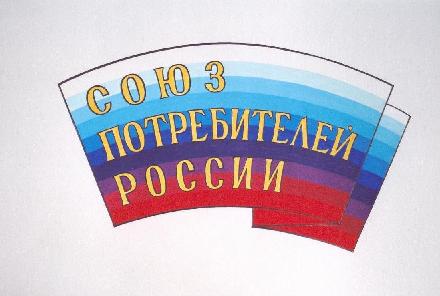 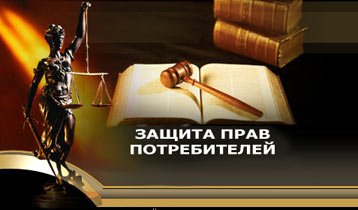 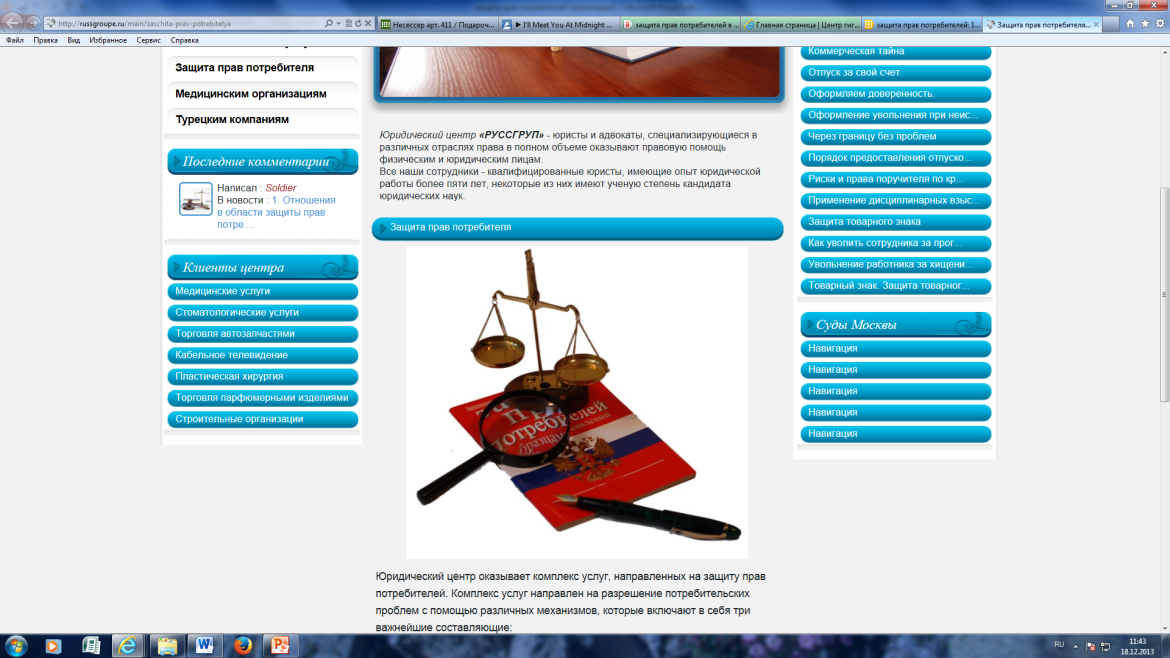 http://www.potrebitel.net
На портале
Союза потребителей Российской Федерации
размещена информация:
о действующих нормах закона, 
полезные советы, 
как написать и подать претензию,  
исковое заявление в суд, 
куда следует обратиться за помощью.
«Живую» консультацию 
можно получить, 
обратившись на форум СПРФ 
или направив свой вопрос в 
«Жалобную книгу» портала.
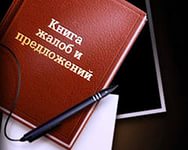 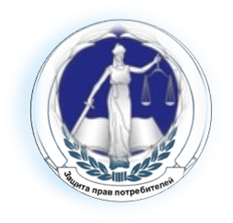 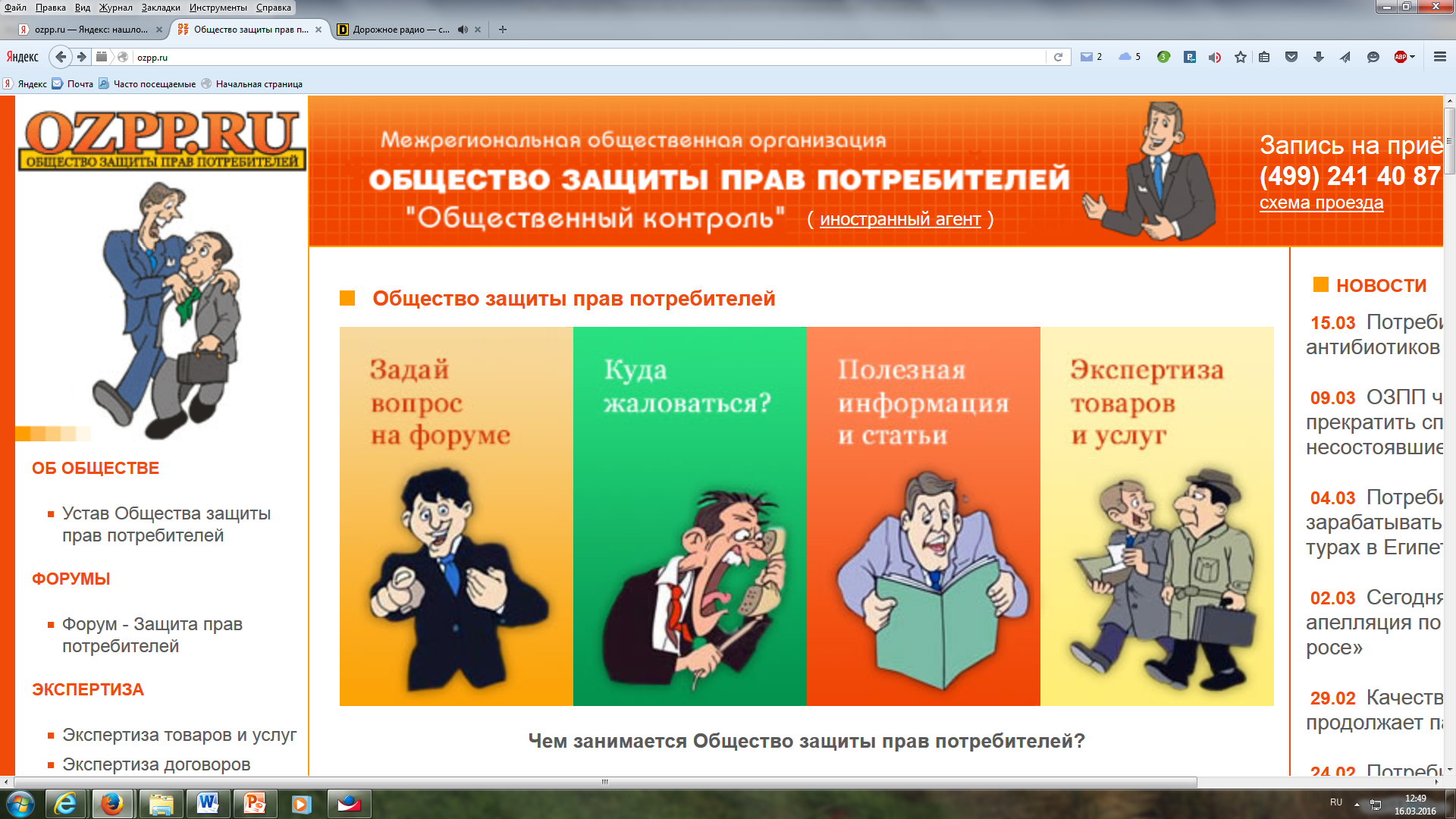 http://ozpp.ru/
Межрегиональная общественная организацияОбщества защиты прав потребителей
«Общественный контроль»
Много полезной, нужной информации
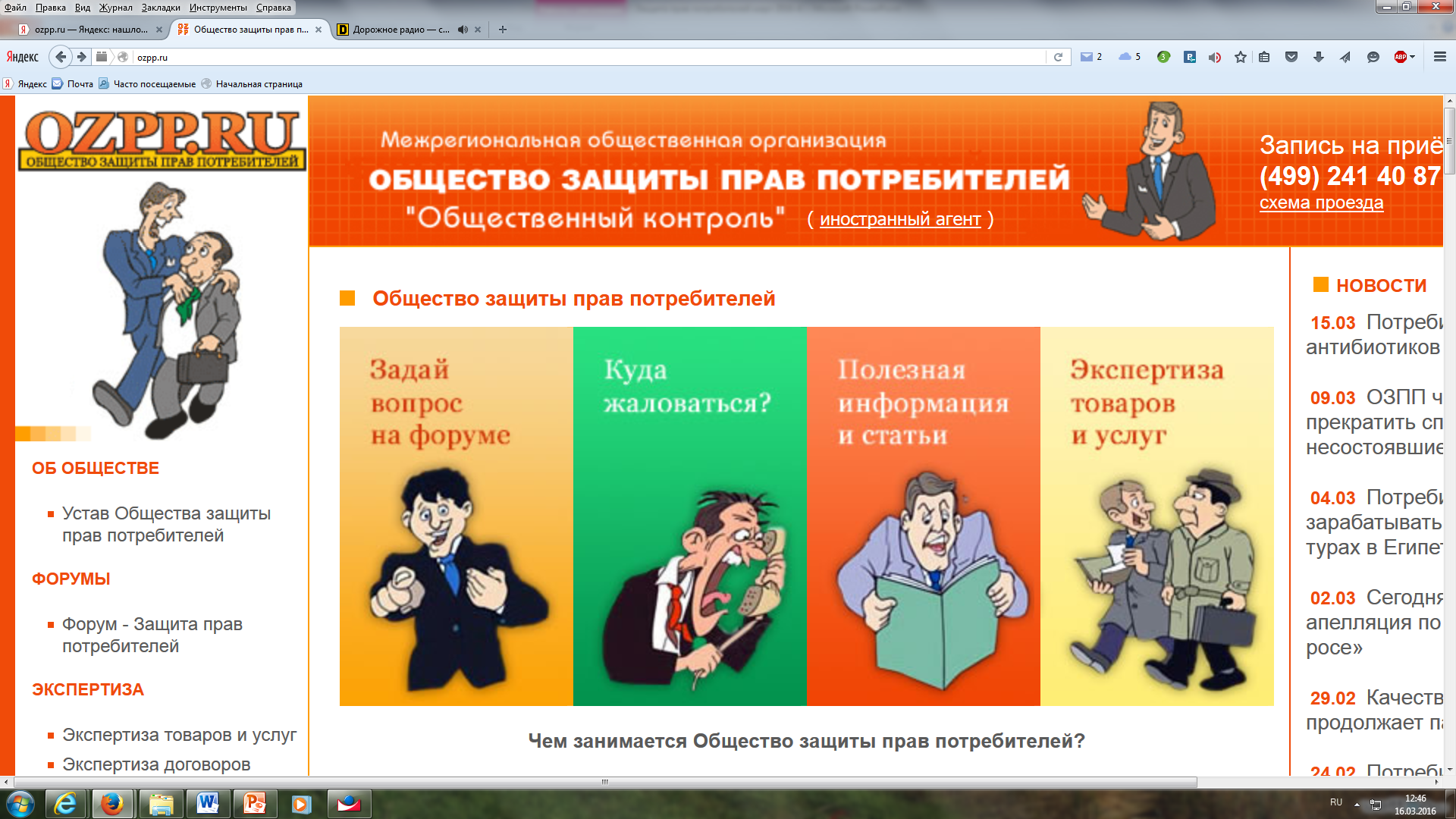 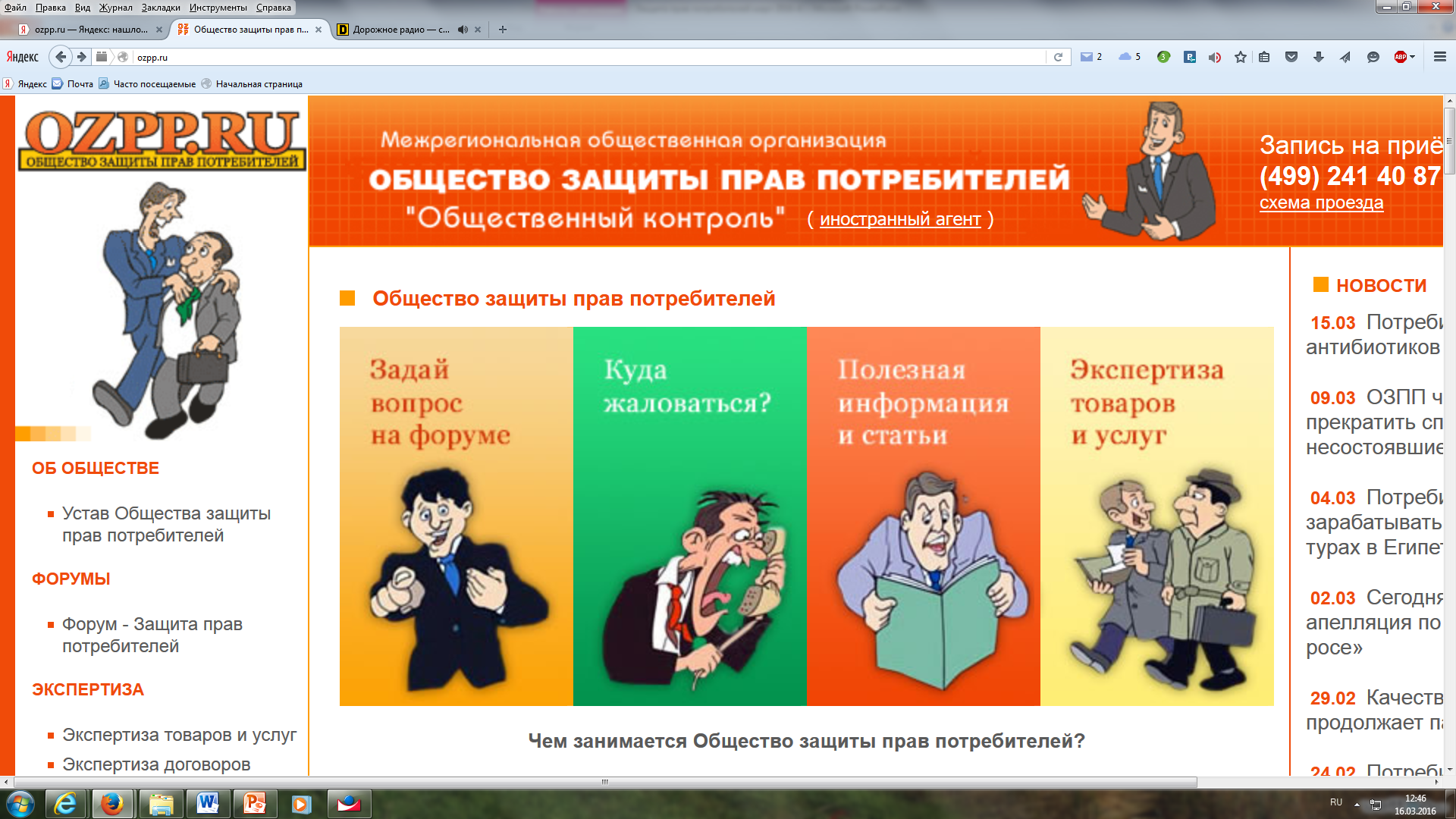 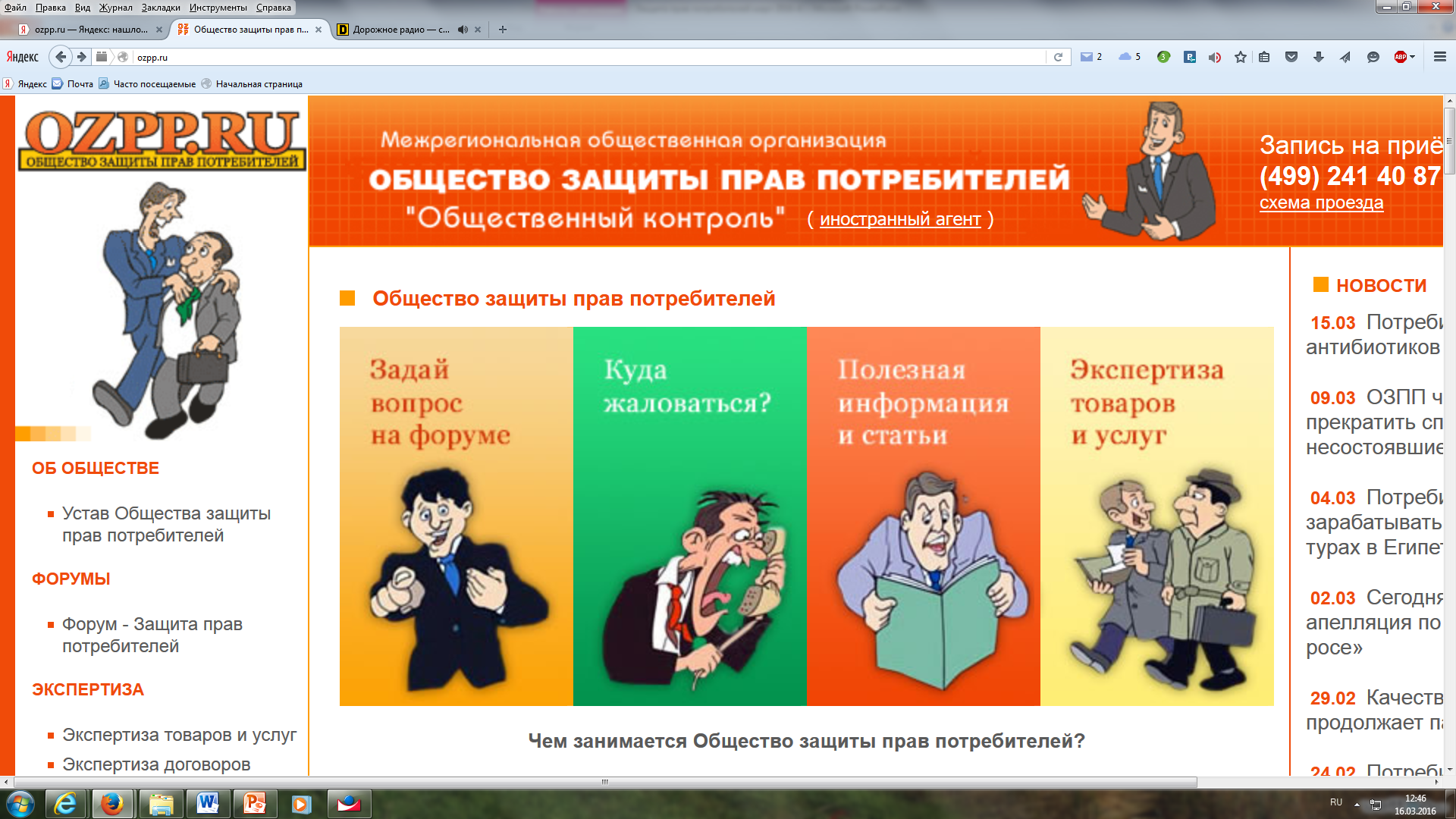 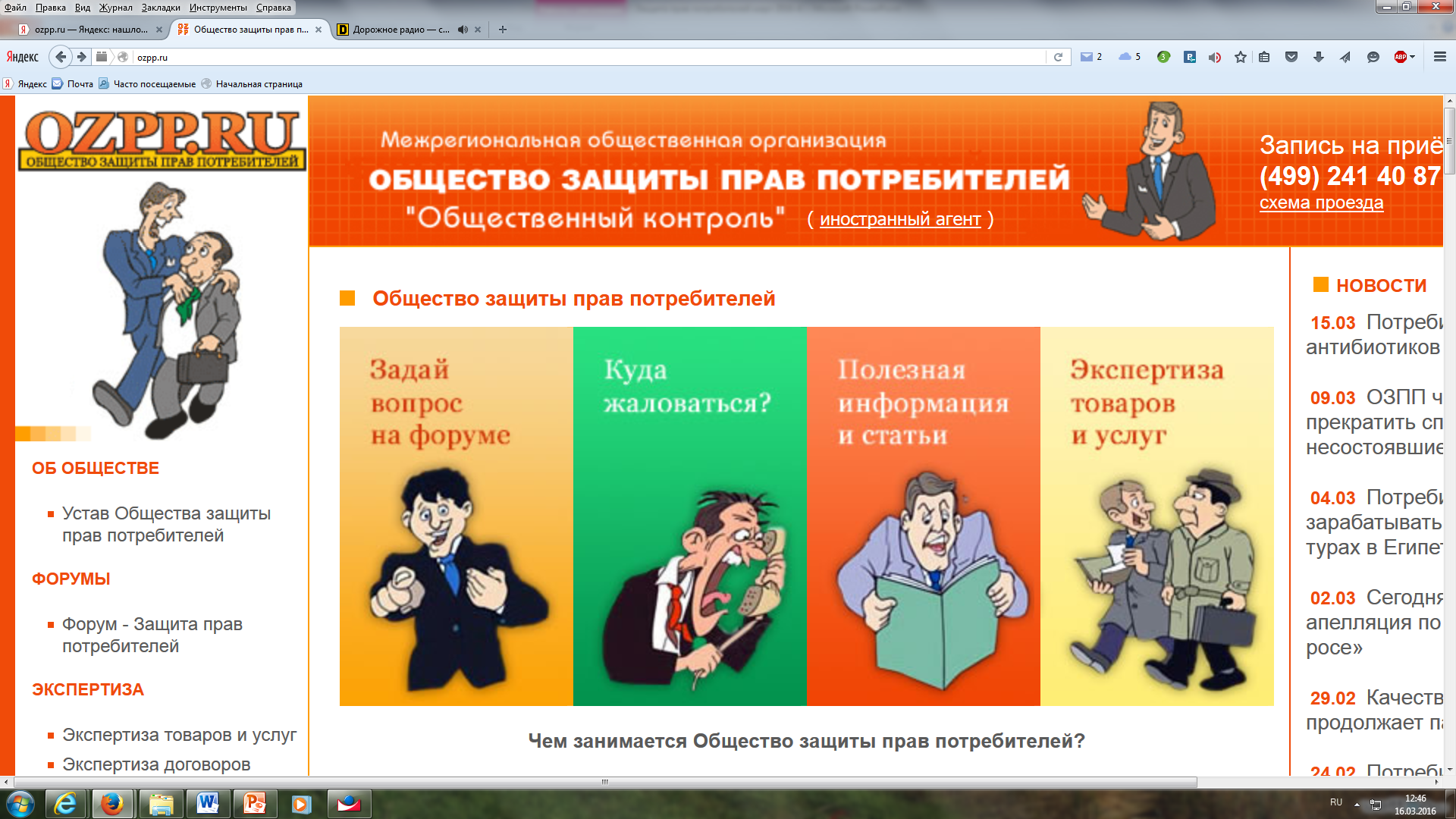 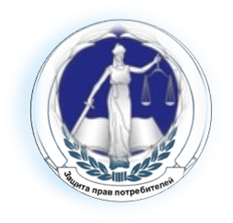 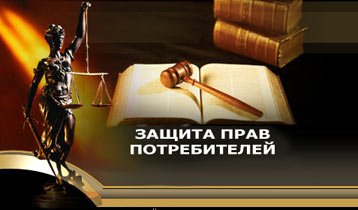 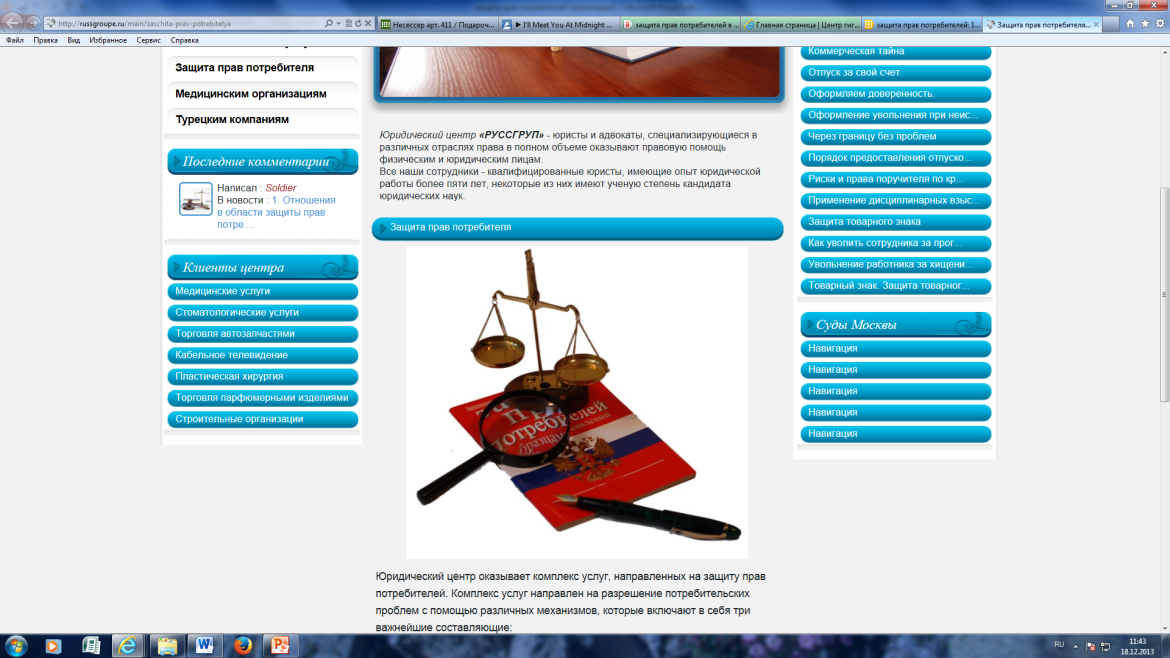 http://47.rospotrebnadzor.ru
На территории Ленинградской области 
осуществляют свою деятельность 
13 общественных объединений и 
организаций потребителей
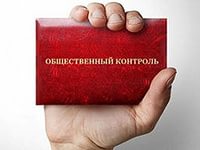 Региональное отделение 
Общероссийского общественного движения 
 "Объединение потребителей России"
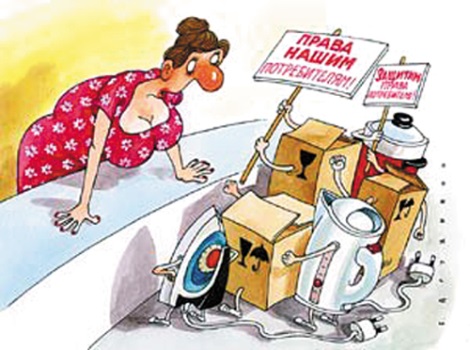 Межрегиональная ассоциация 
общественных объединений потребителей «Северо-Запад» и другие
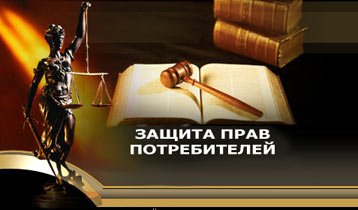 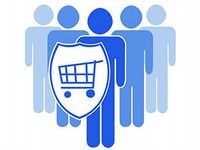 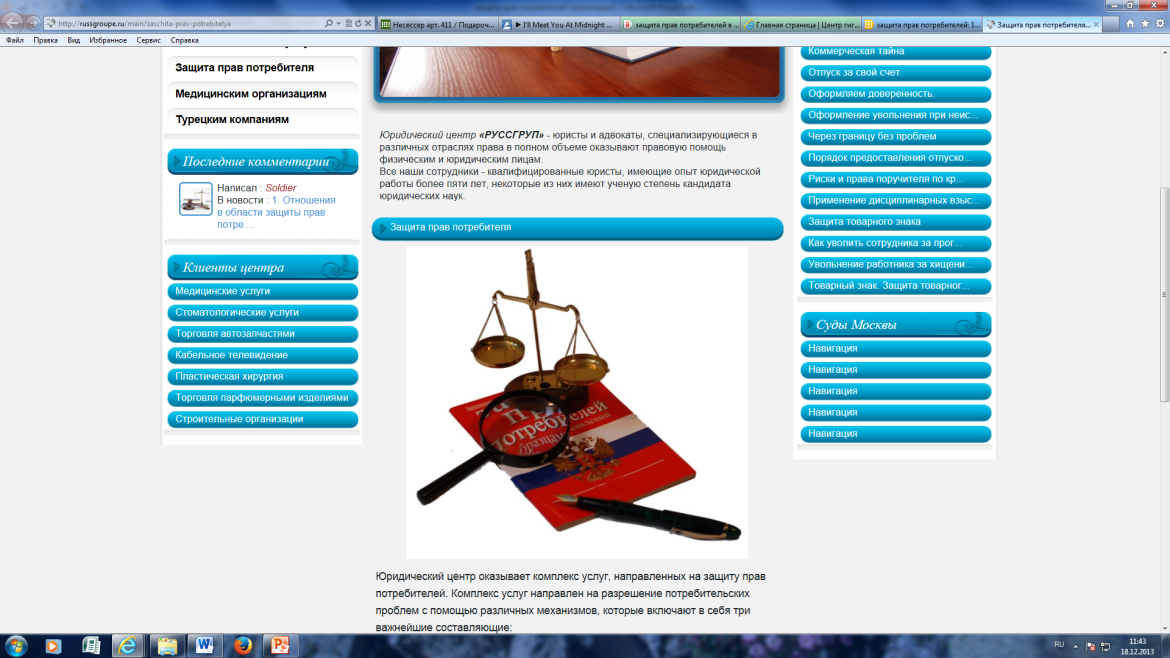 http://zpp.bgunb.ru
комплексный ресурс
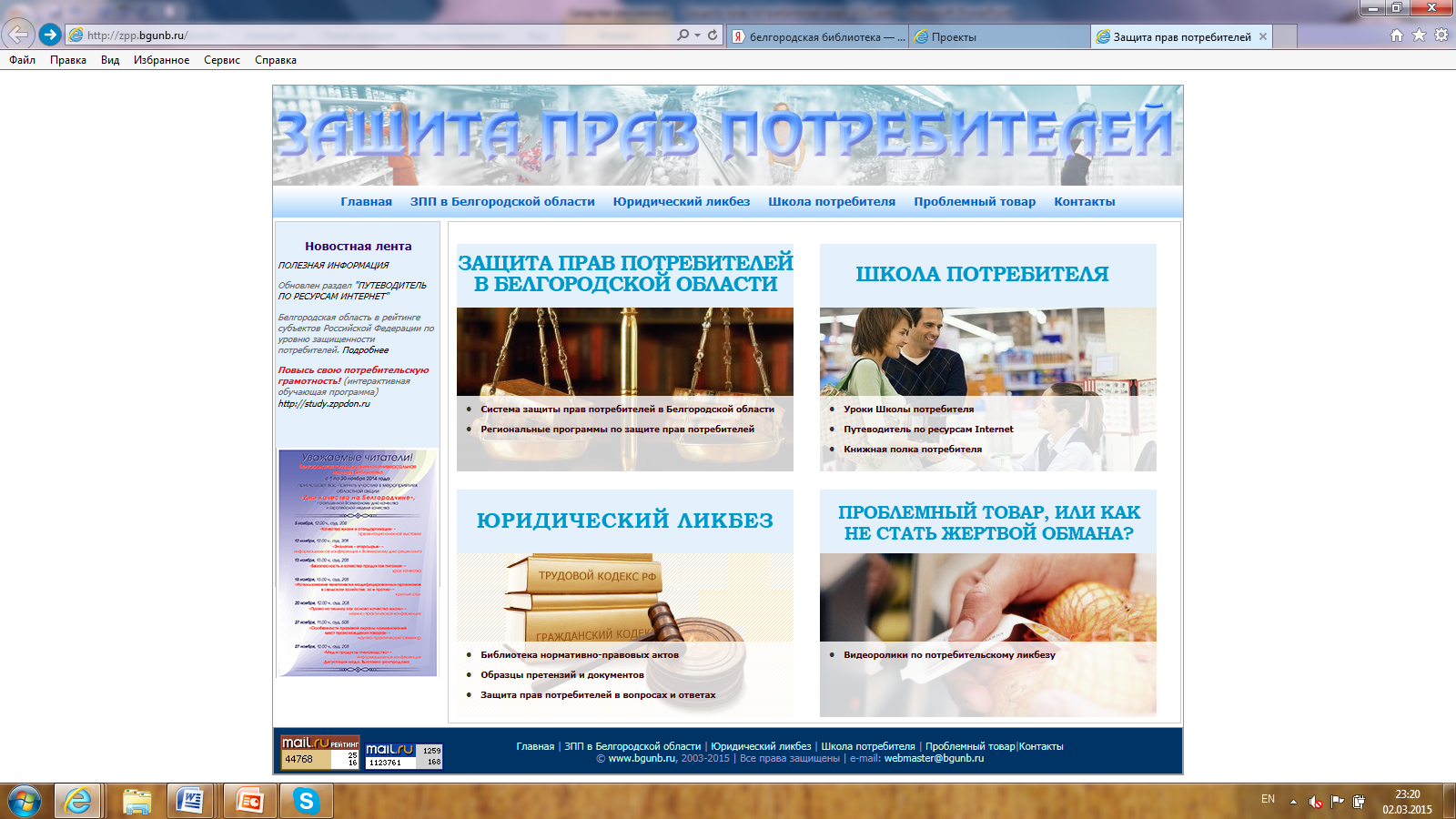 на сайте
Белгородской областной научной библиотеки
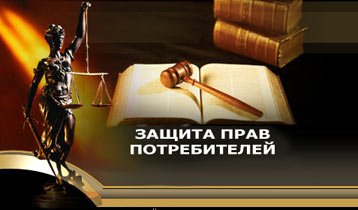 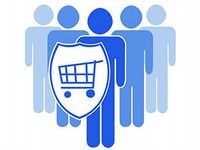 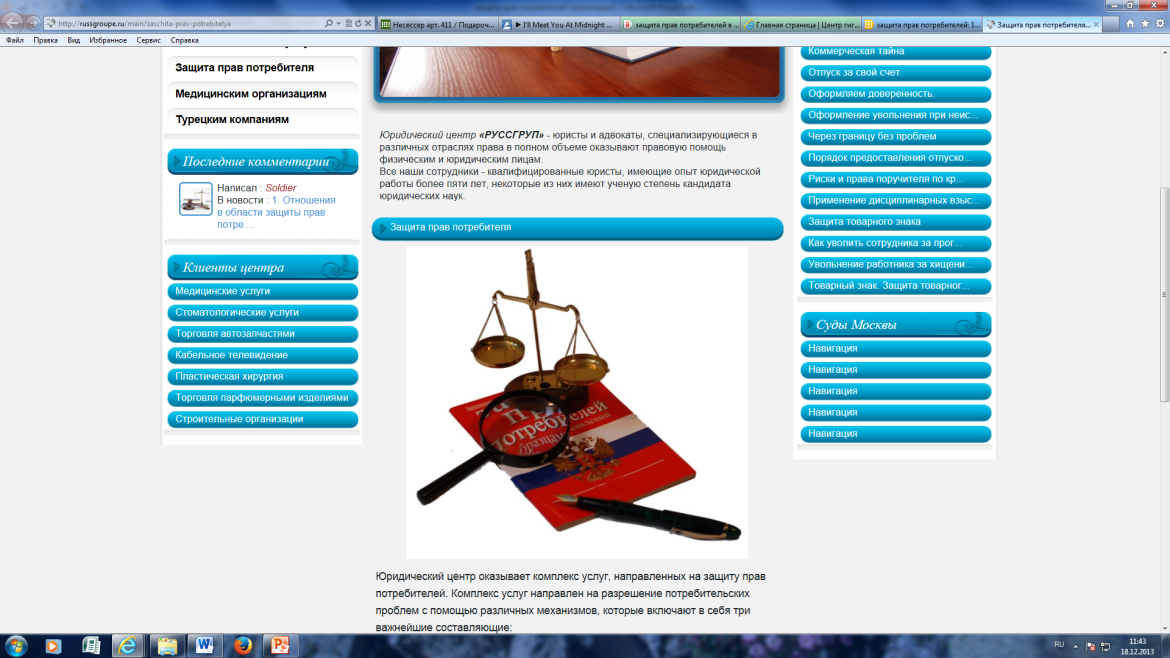 http://zpp.bgunb.ru
На сайте
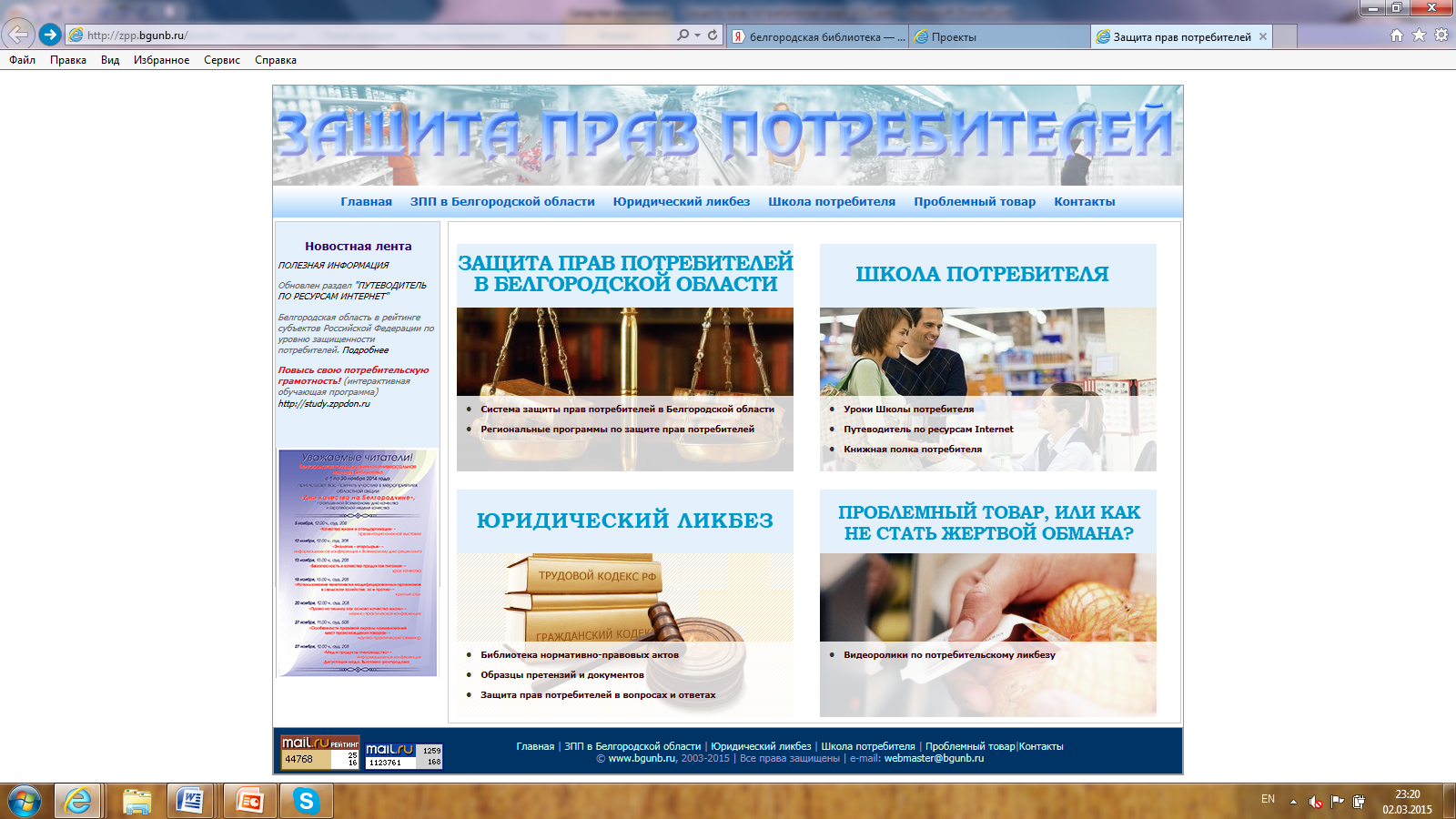 Школа потребителя
Юридический ликбез
Как не стать жертвой обмана
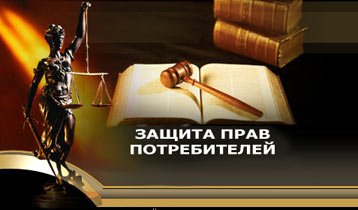 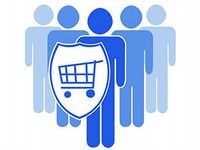 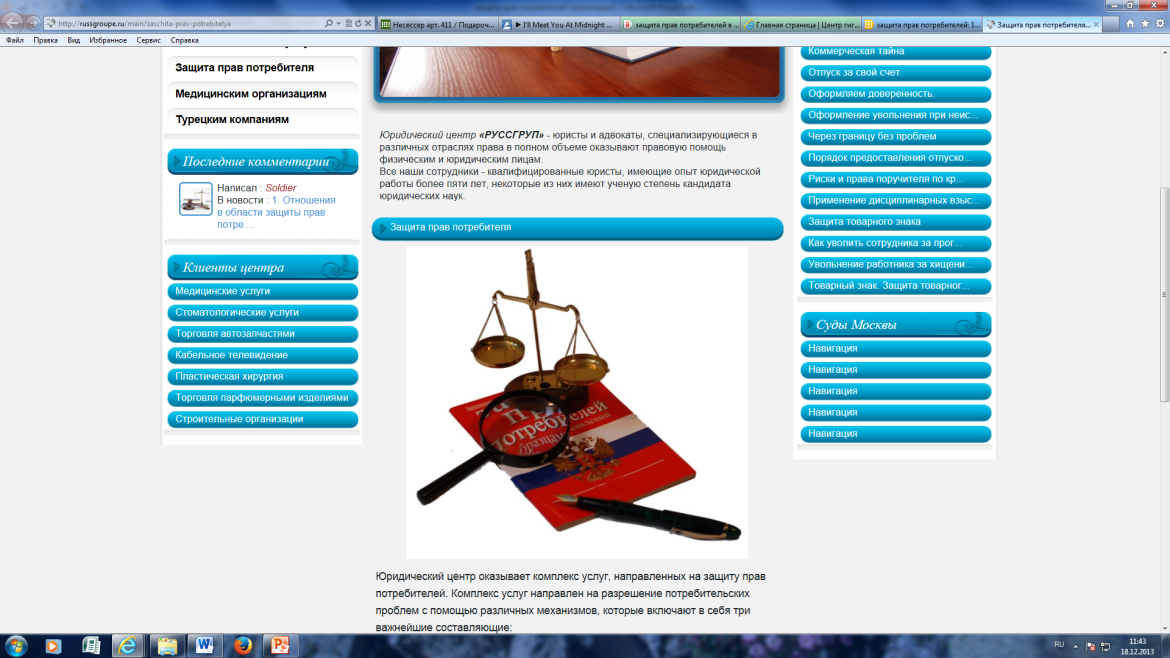 http://study.zppdon.ru
интерактивная обучающая программа
Повысь свою потребительскую грамотность!
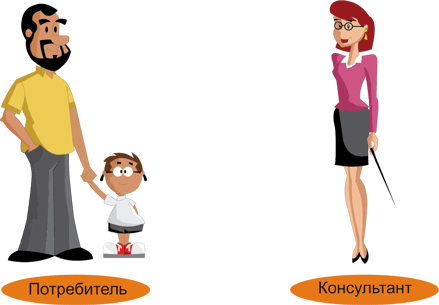 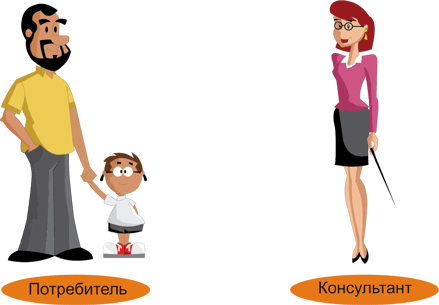 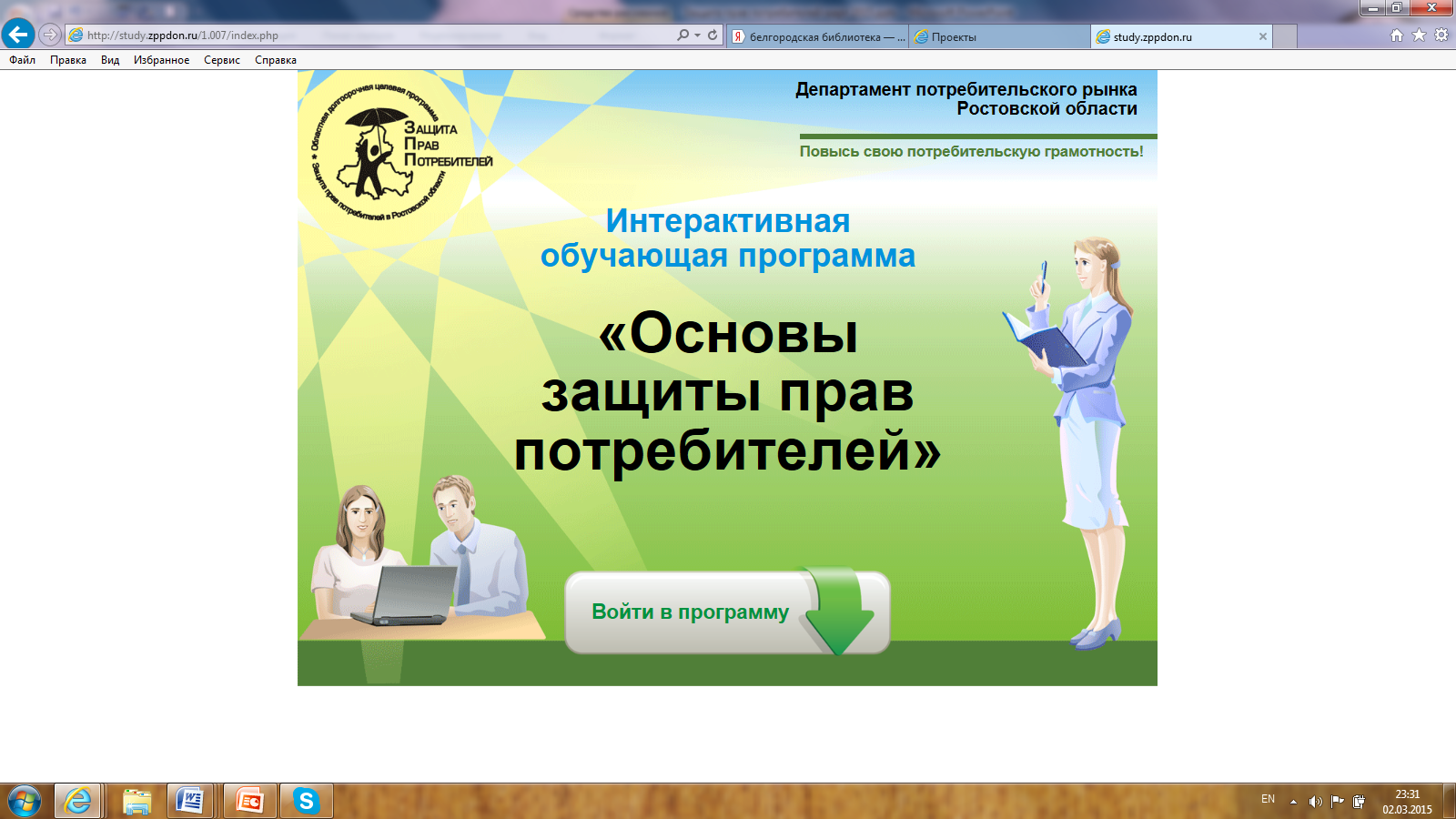 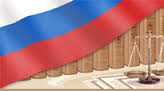 Помните –
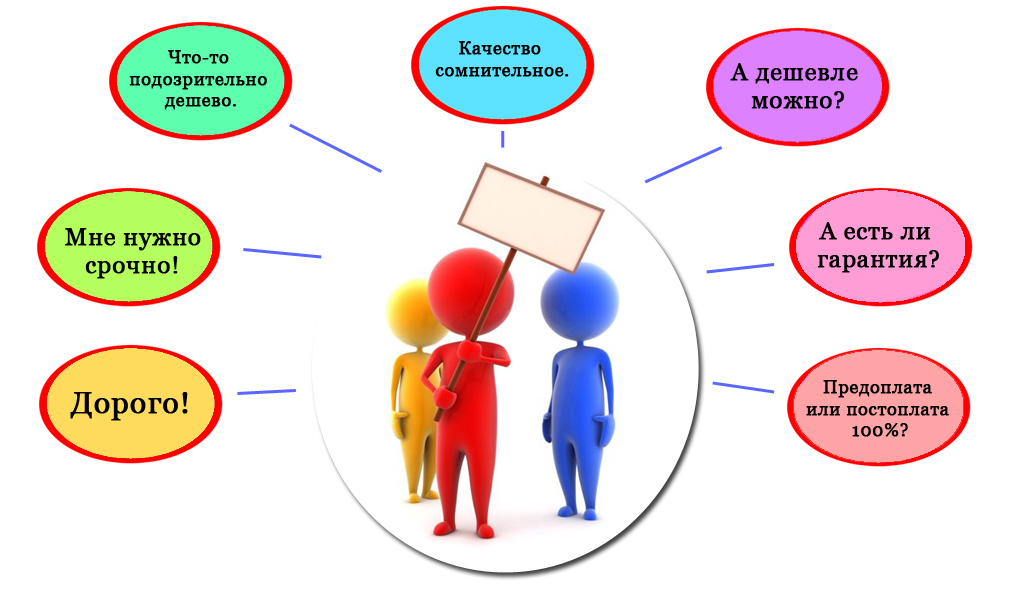 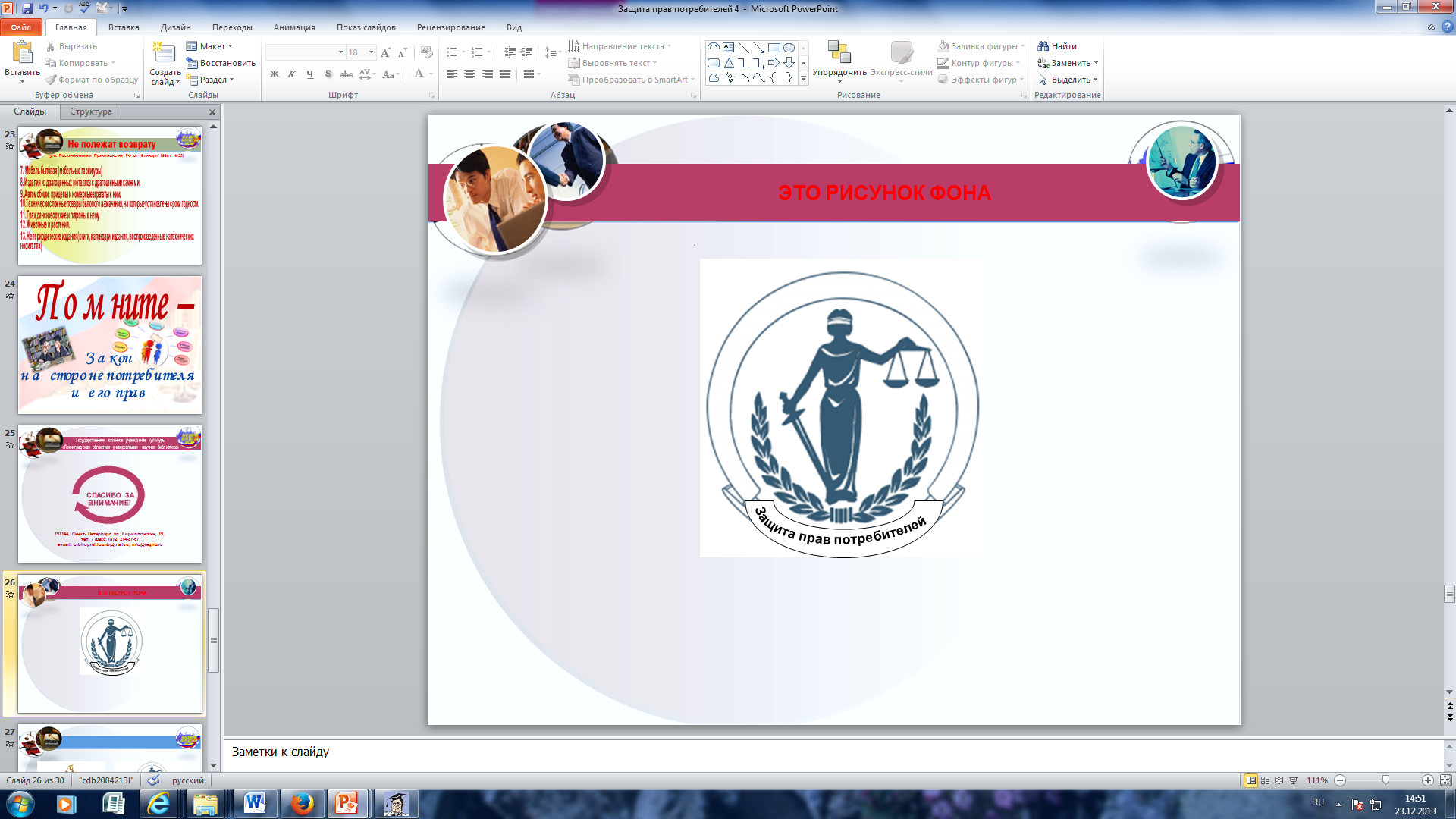 Закон 
на стороне потребителя 
и его прав
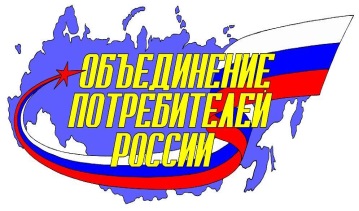 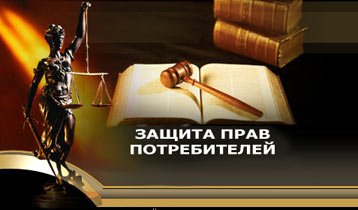 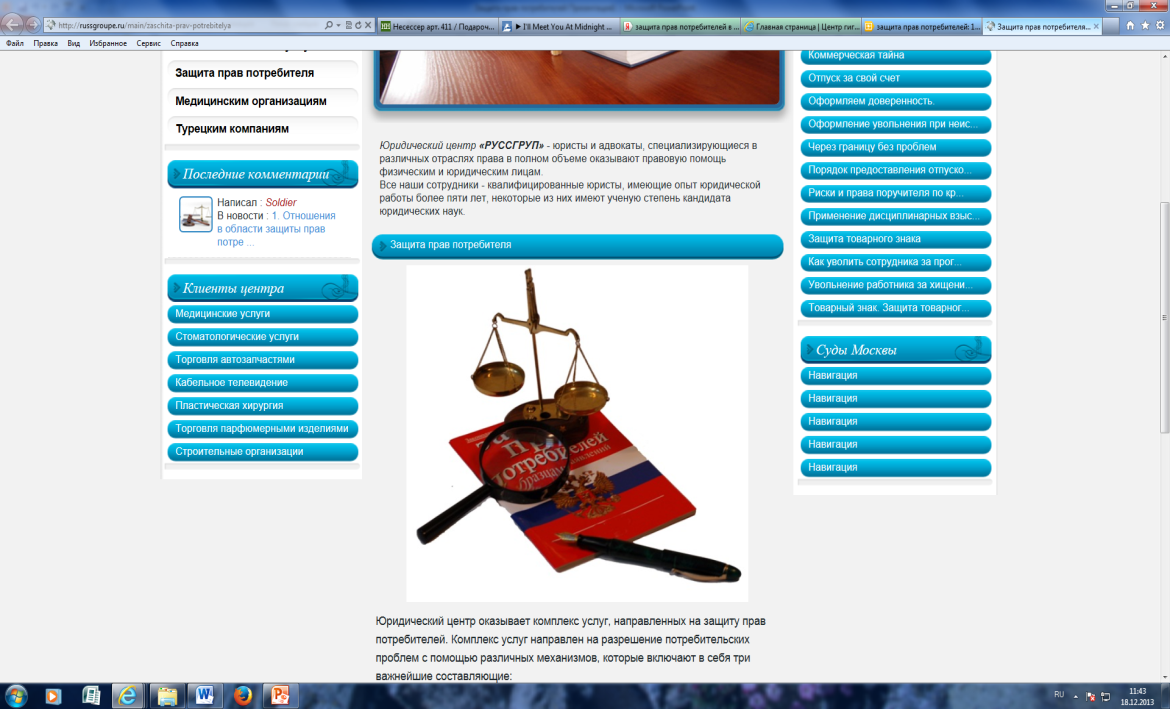 Государственное казенное учреждение культуры 
«Ленинградская областная универсальная научная библиотека»
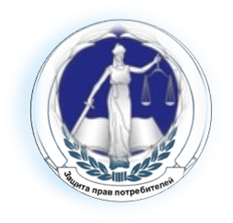 191144, Санкт- Петербург, ул. Кирилловская, 19, 
тел. / факс: (812) 274-87-67
 e-mail: bibliograf.lounb@mail.ru; info@reglib.ru
2016